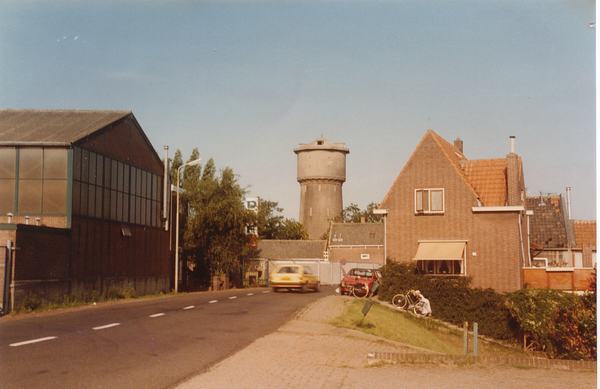 Dijkvisie
Bewonersavond Rivierdijk 22 juni 2015
Agenda
19.30	    Welkom
19.35	    Inleiding
19.40	    Sterkte-zwakte-analyse
21.25	    Afsluiting
21.30	    Einde
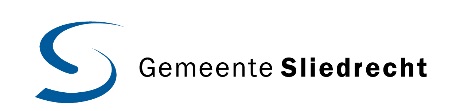 Inleiding
Aanleiding bijeenkomst
Doelstelling en status bijeenkomst
Rol omwonenden en belanghebbenden 
Vervolgtraject
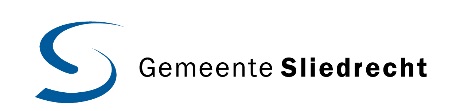 Sterkte-zwakte-analyse
Integrale dijkvisie
Inventarisatie gemeente
Reactie bewoners en bedrijven
Input opstellen dijkvisie
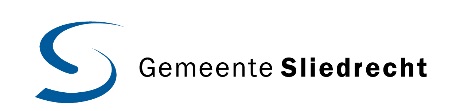 Integrale dijkvisie
Gehele historische dijklint Sliedrecht
Samenhang
Kwaliteit en cultuurhistorische waarde
Mogelijke toekomstige dijkverzwaring
Uitkoopregeling hoogspanningslijnen
Verkeersveiligheid, groen en recreatie
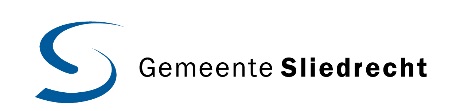 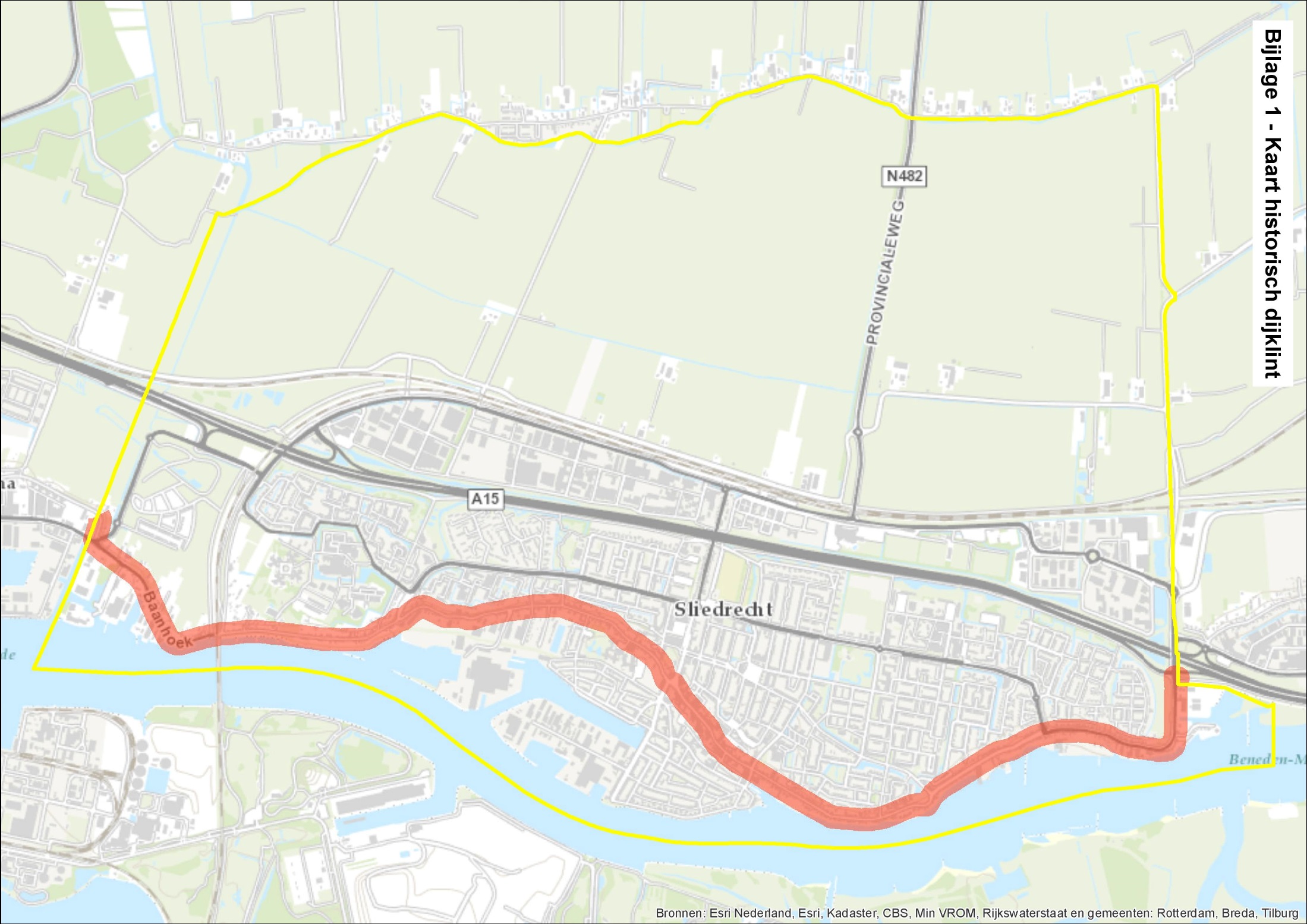 Hoe goed kent u de dijk?
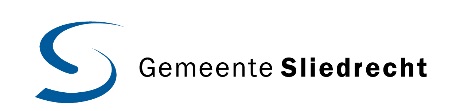 QUIZ
Raad waar u staat!
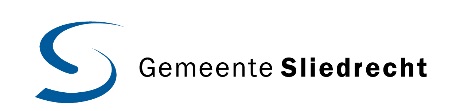 1
2
3
4
5
6
Kenmerken van de dijk
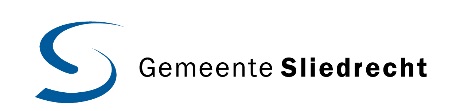 Grote diversiteit
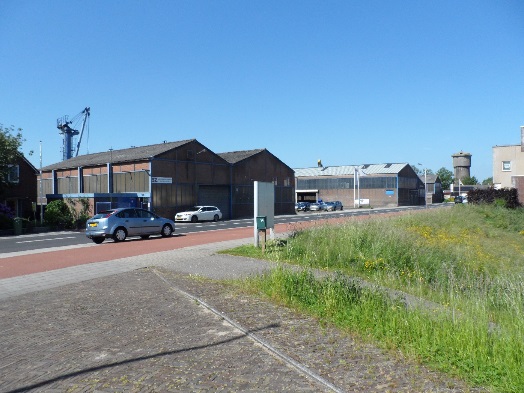 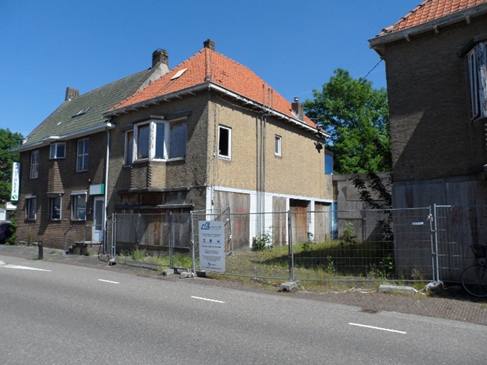 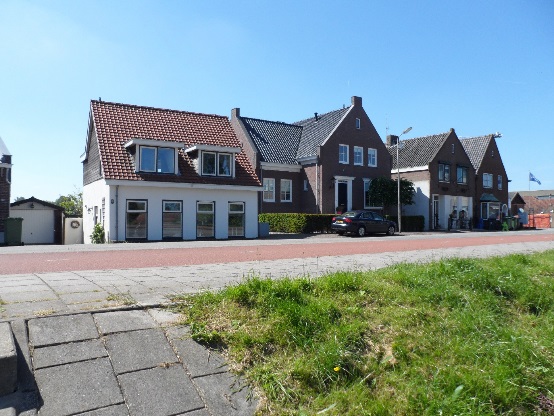 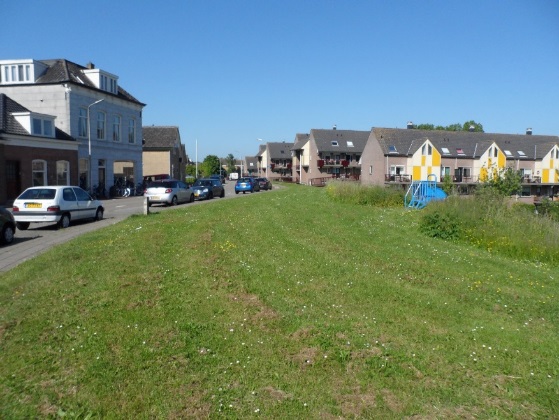 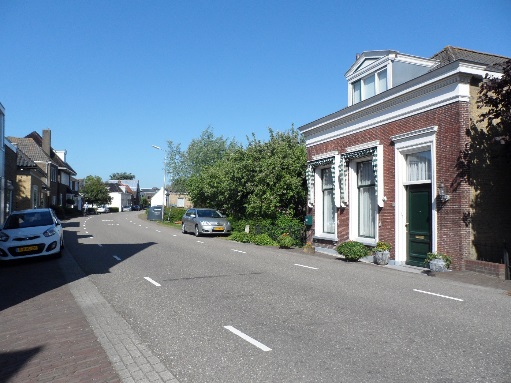 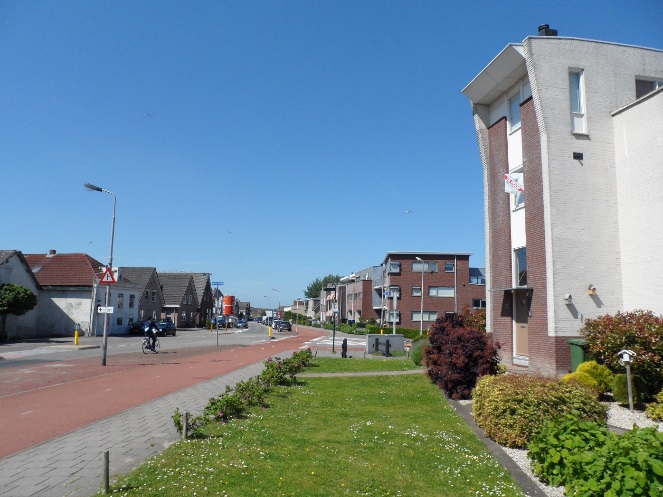 Contrasten
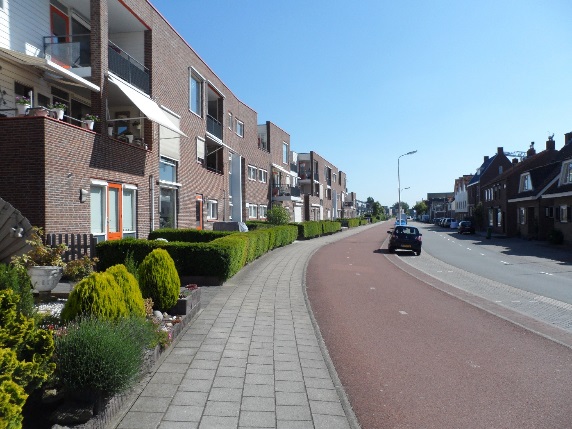 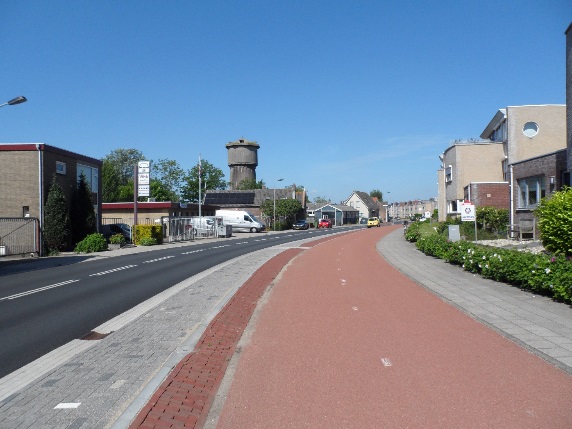 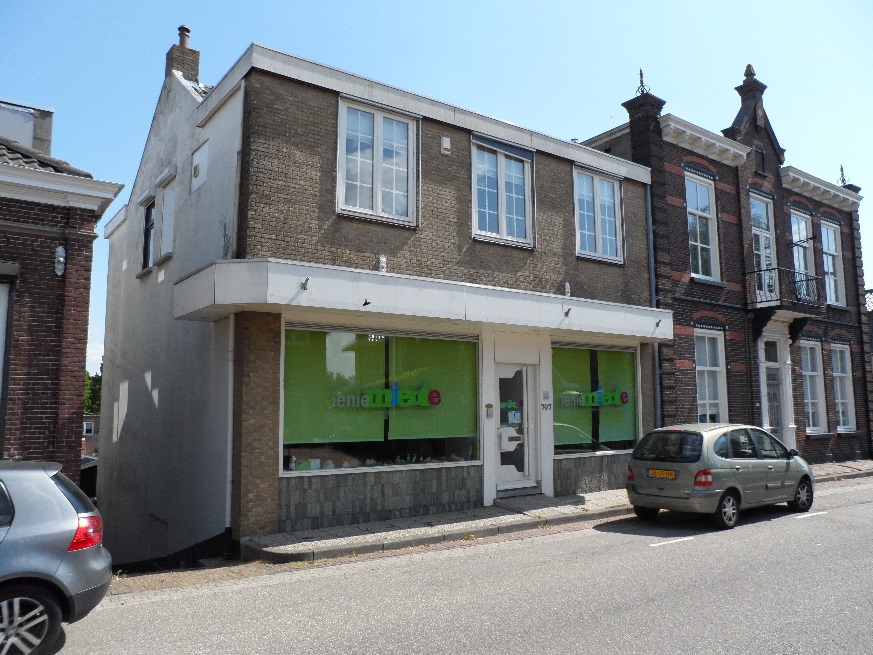 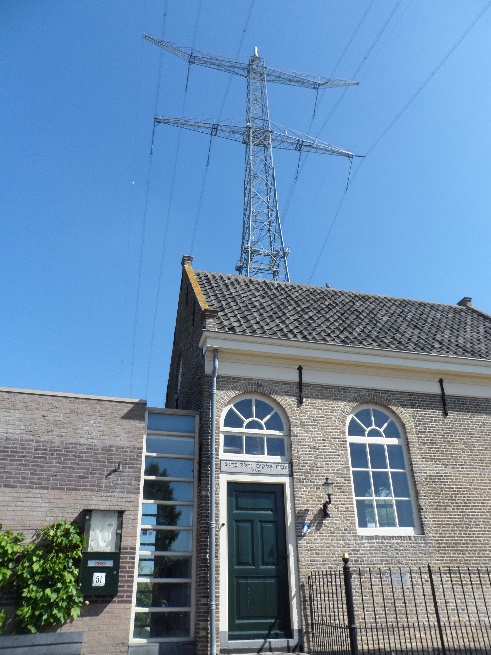 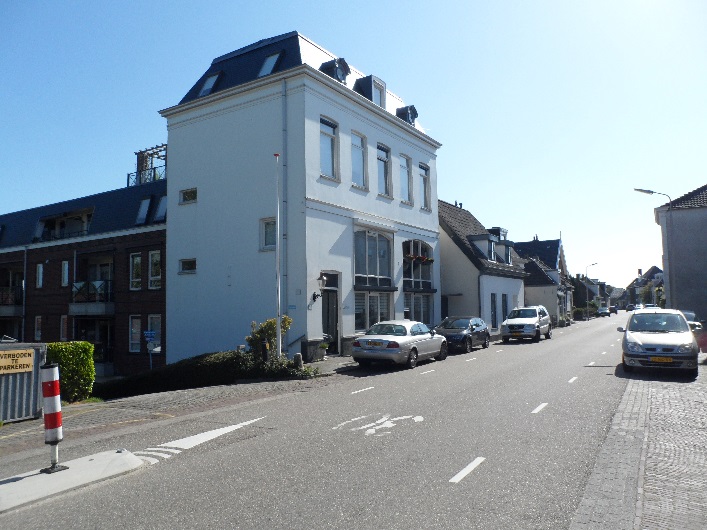 Monumentale dijkwoningen
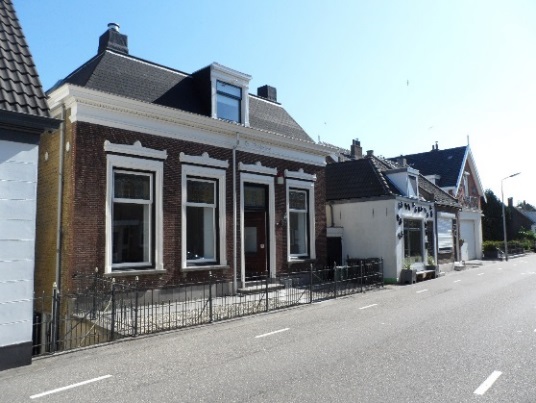 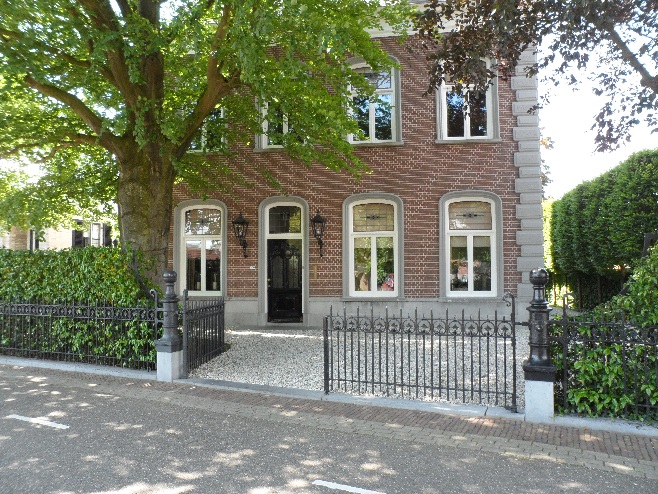 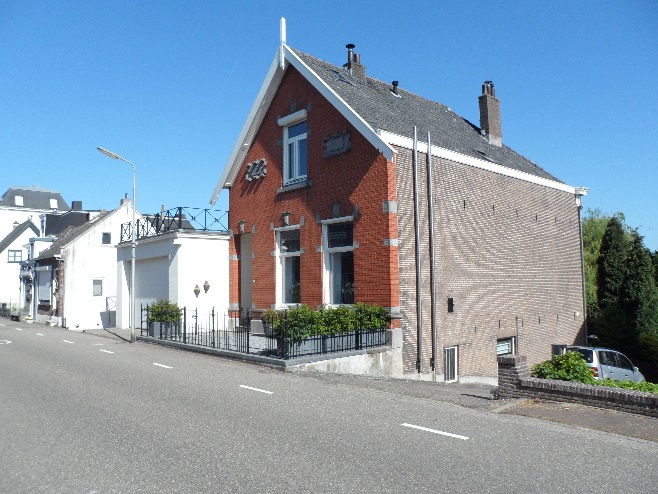 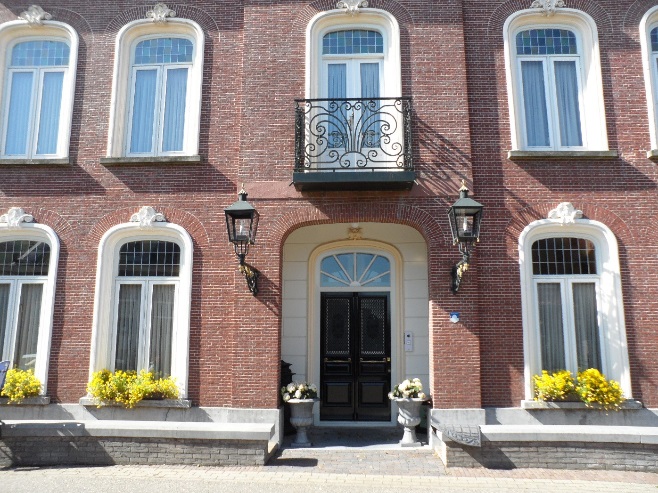 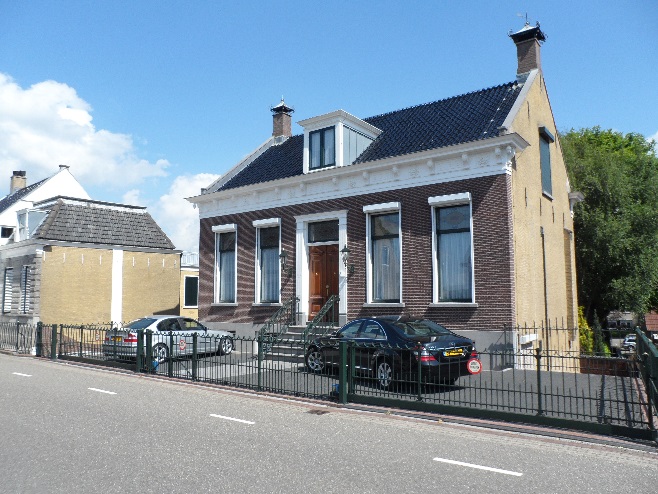 Kleinschalige dijkwoningen
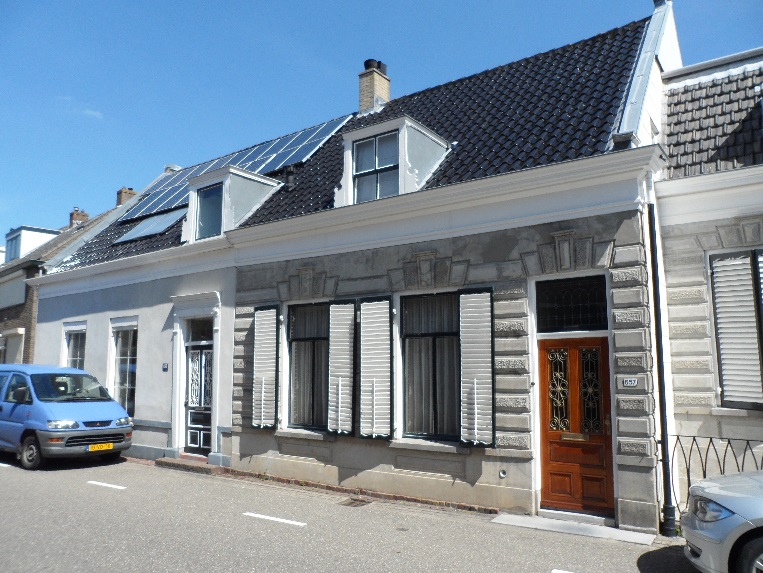 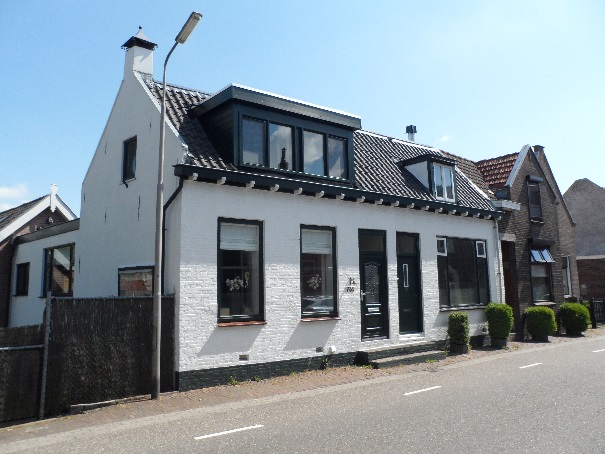 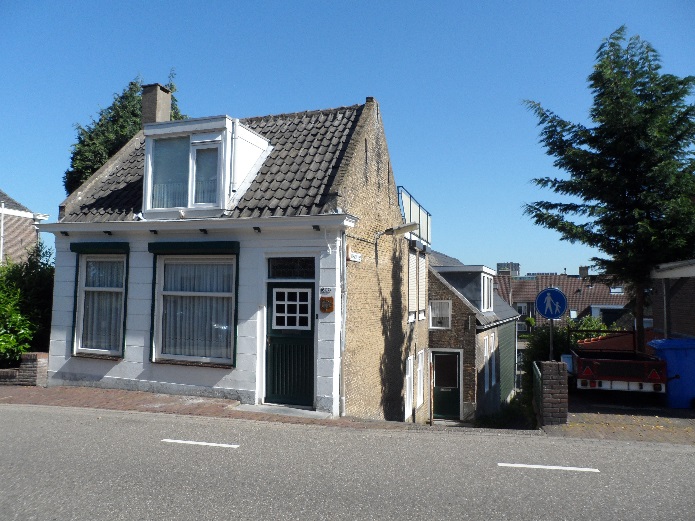 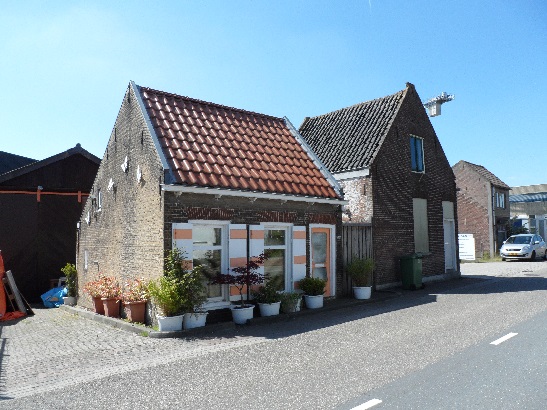 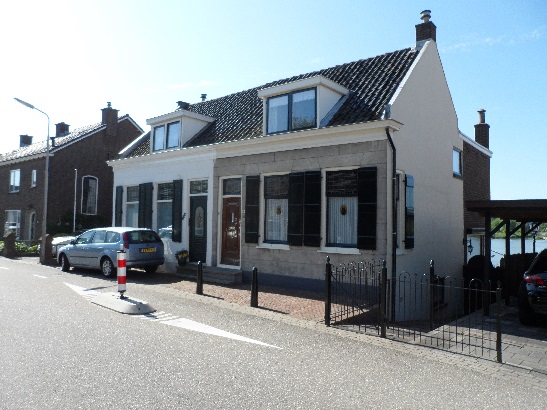 Scheepswerven
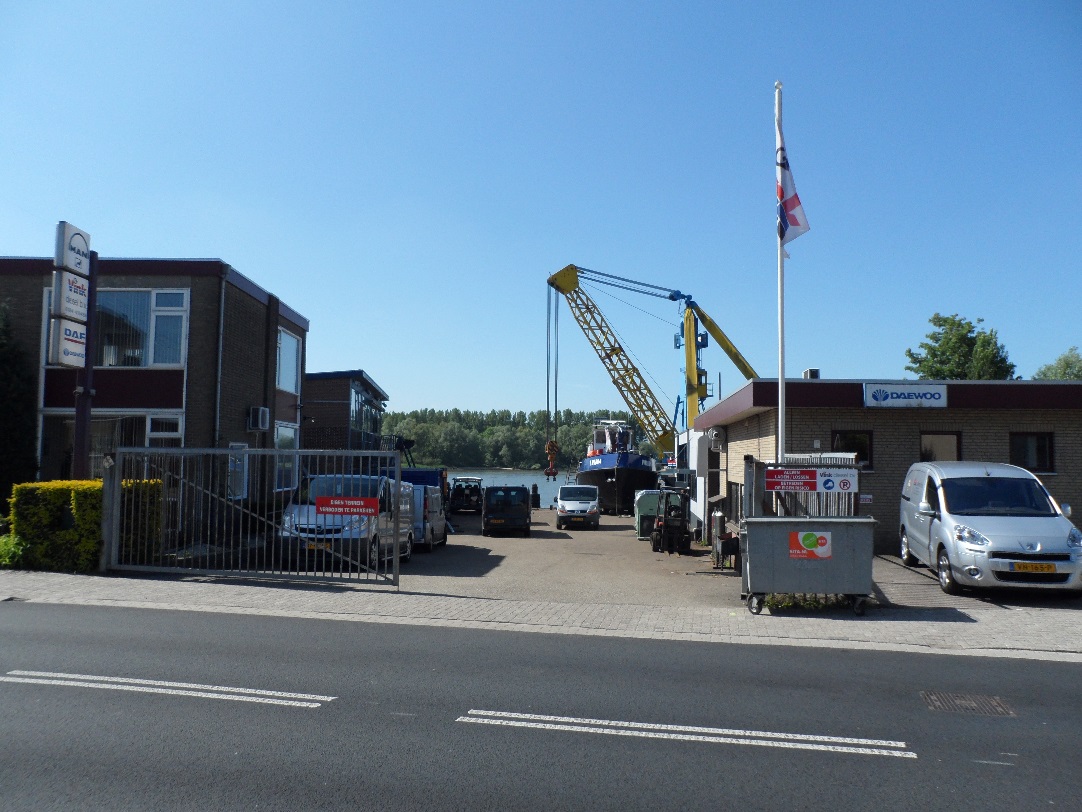 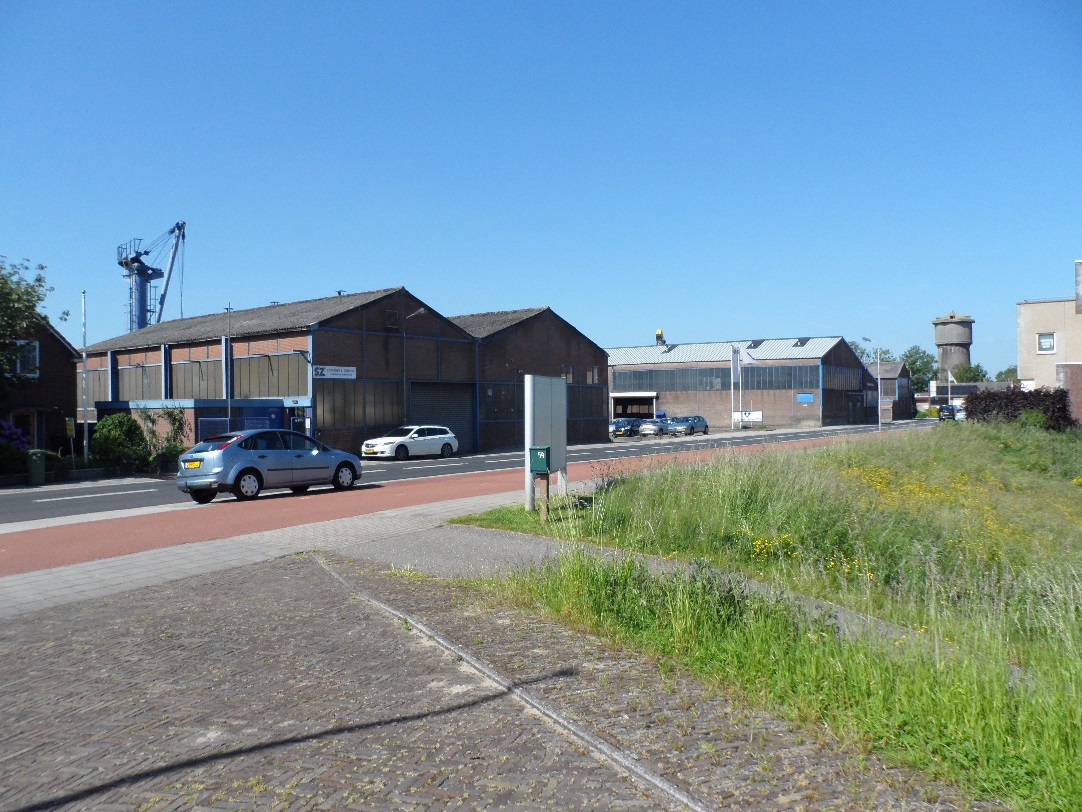 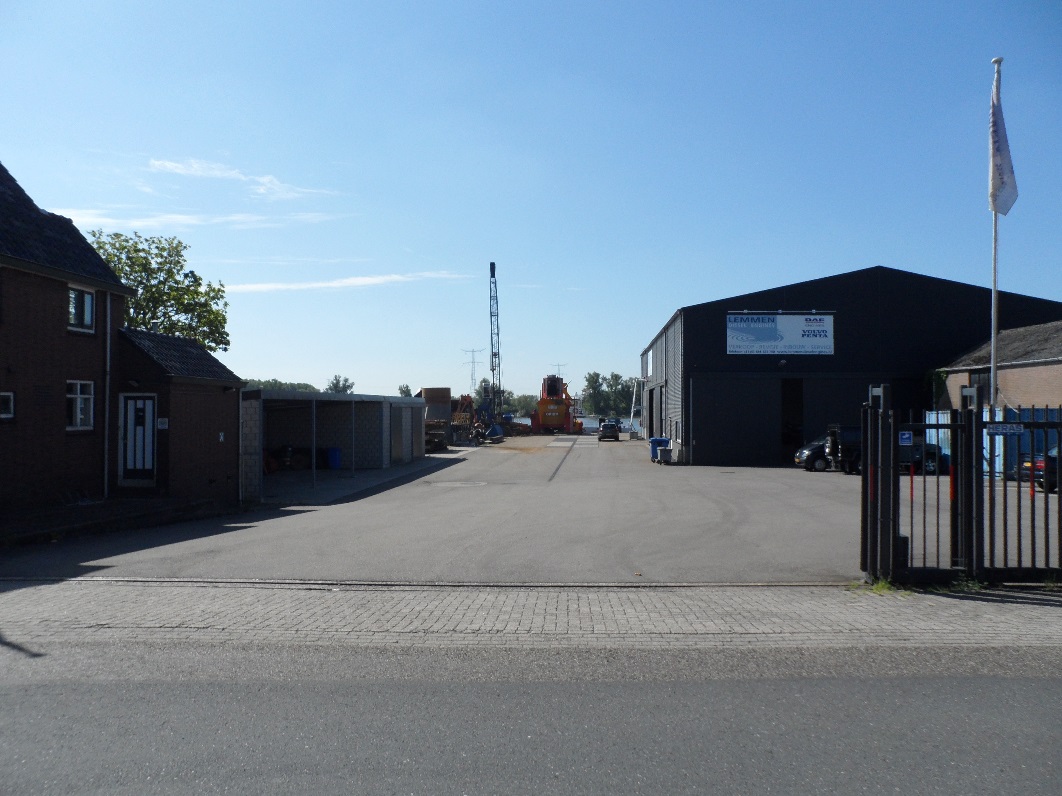 Relatie met rivier
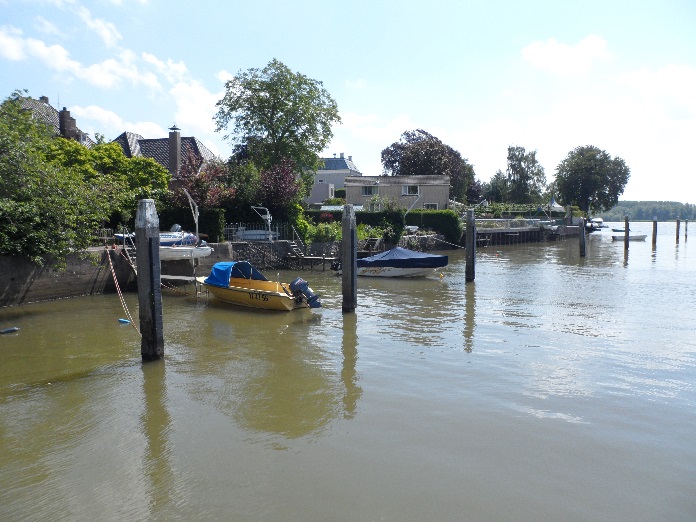 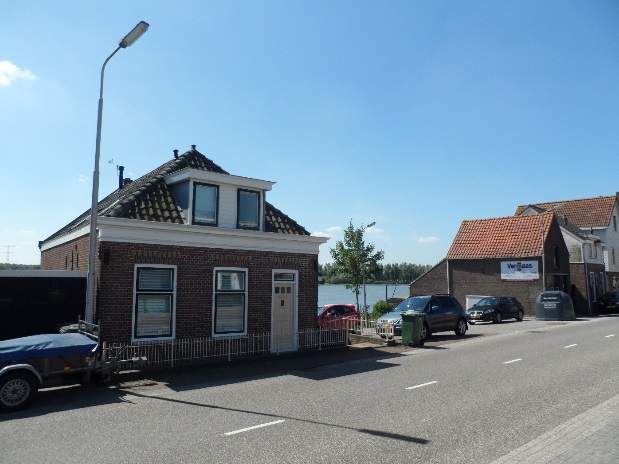 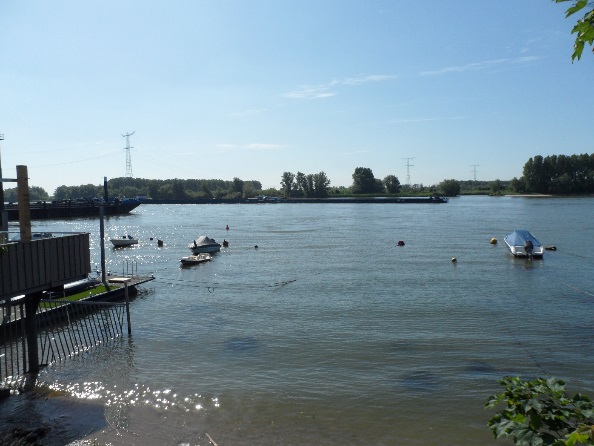 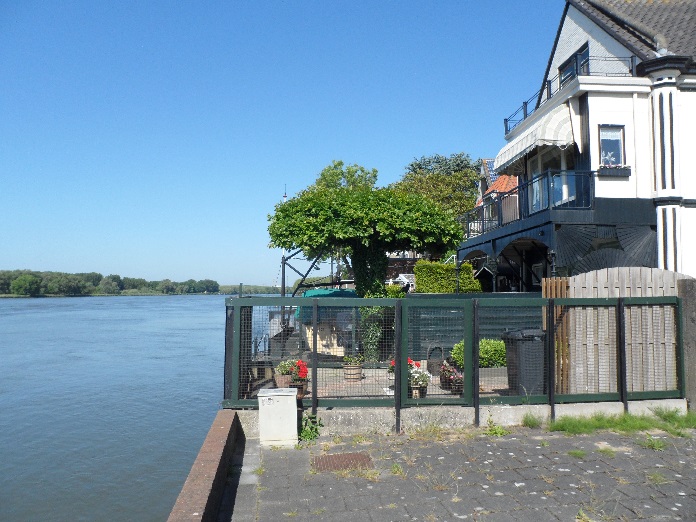 Doorzichten naar de rivier
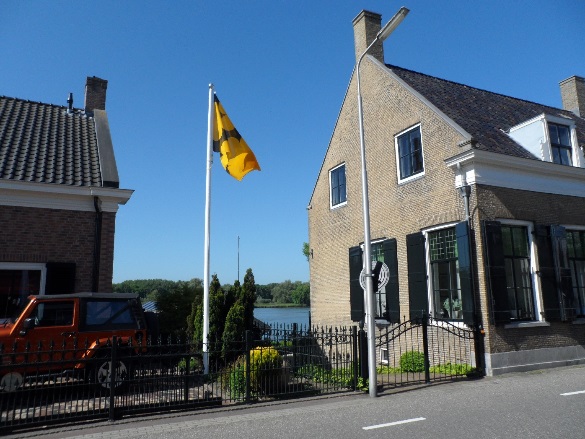 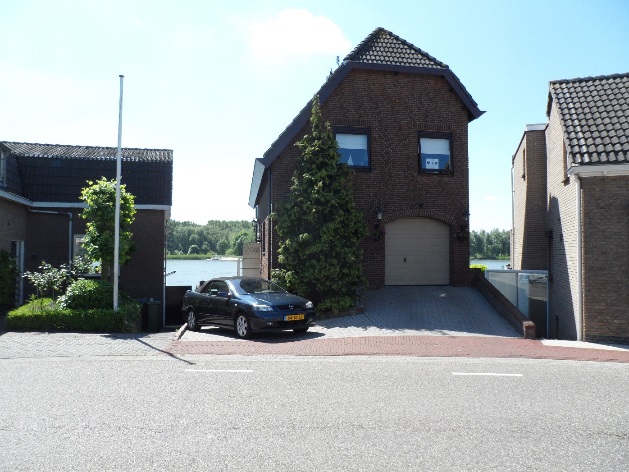 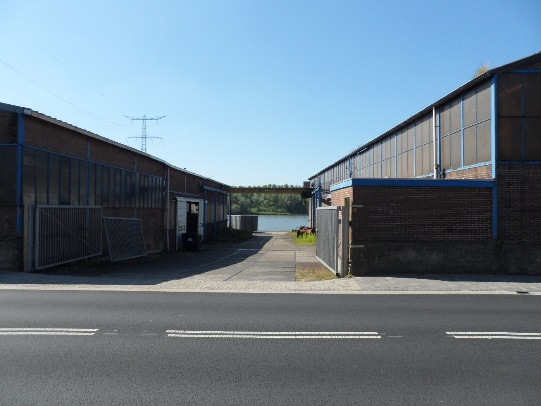 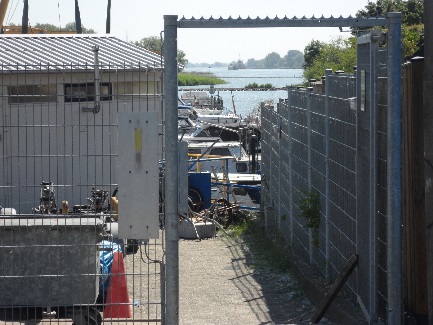 Stoepjes
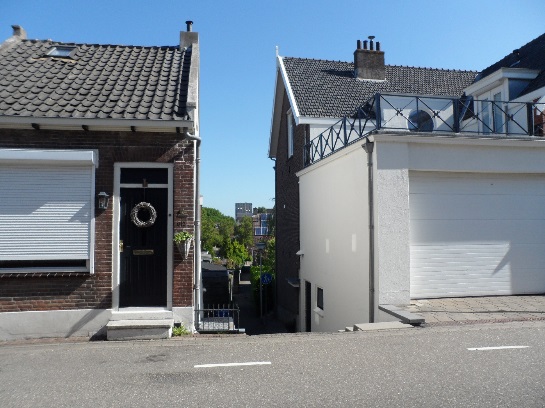 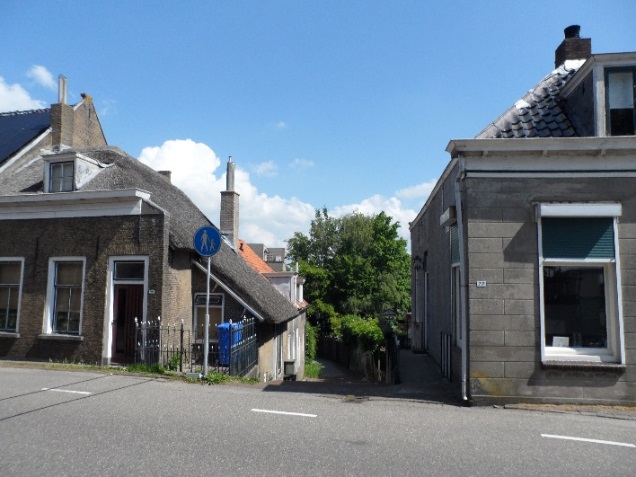 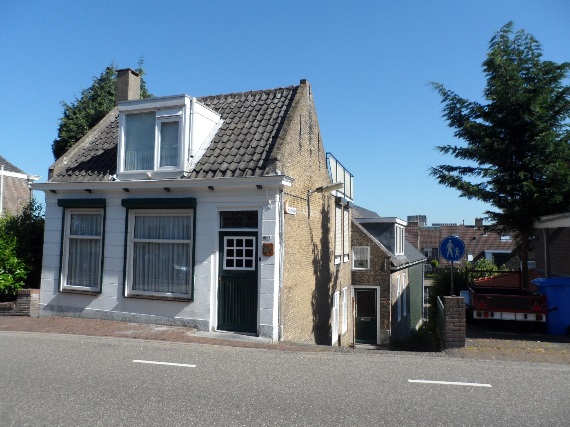 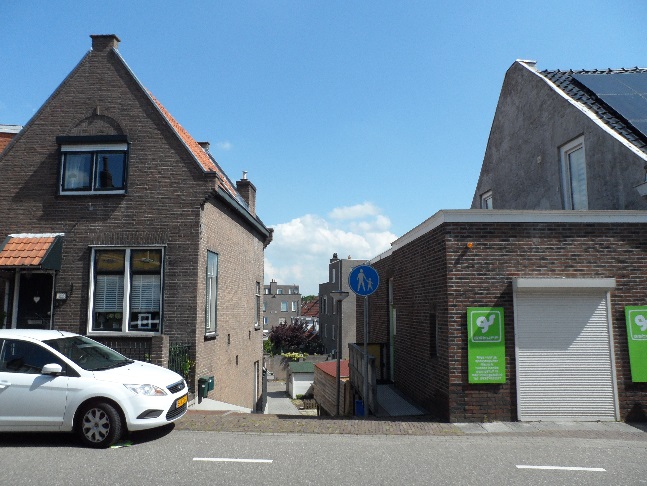 Uitzicht benedendijks
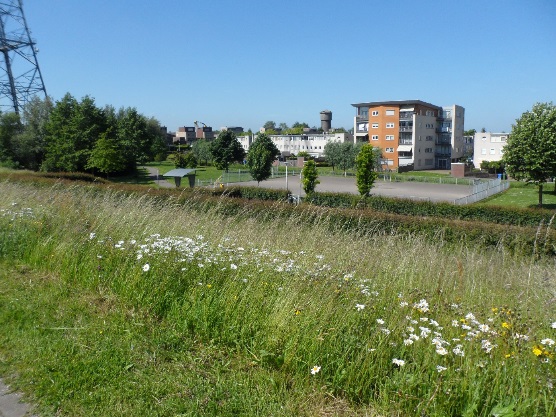 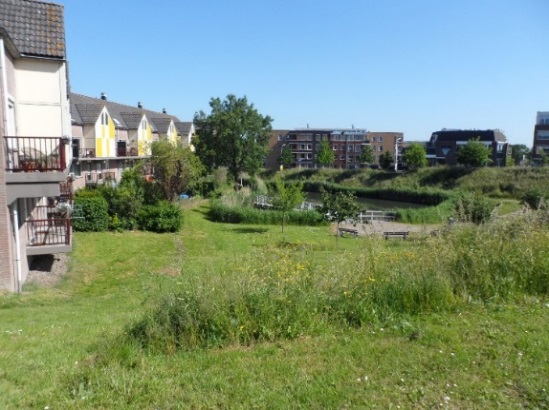 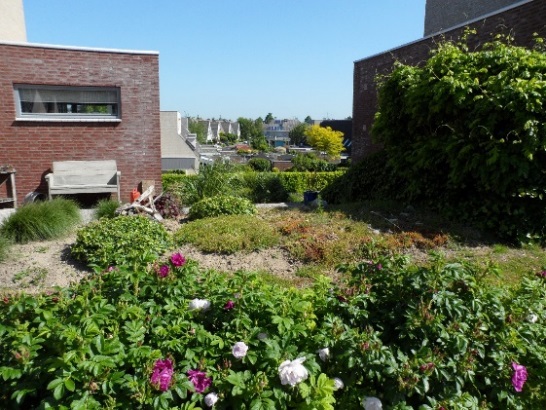 Wat is uw mening?
Kunt u zich vinden in de gepresenteerde inventarisatie?
Heeft u op- en aanmerkingen?
Heeft u nog aanvullingen?
Heeft u suggesties?
Bebouwing aan de dijk
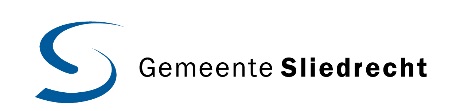 Waardevolle bebouwing
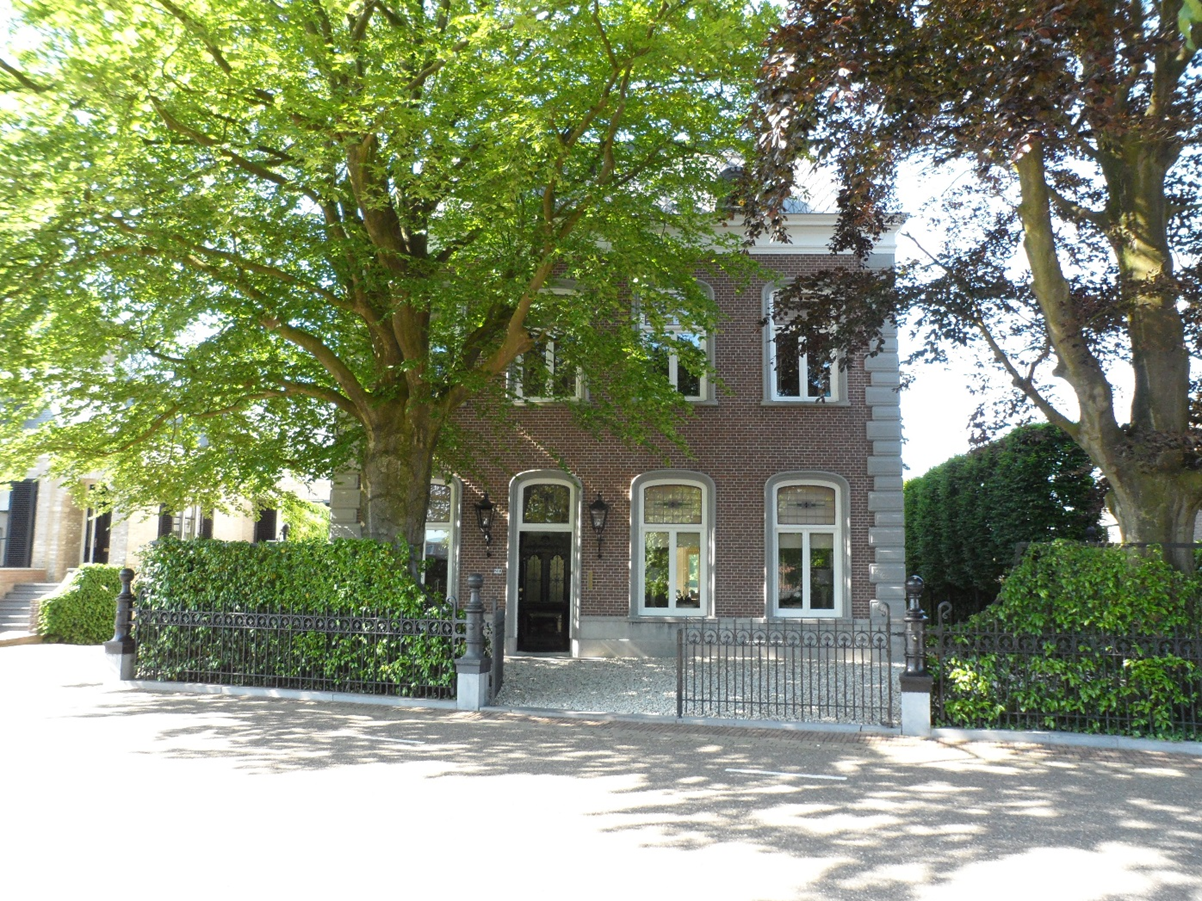 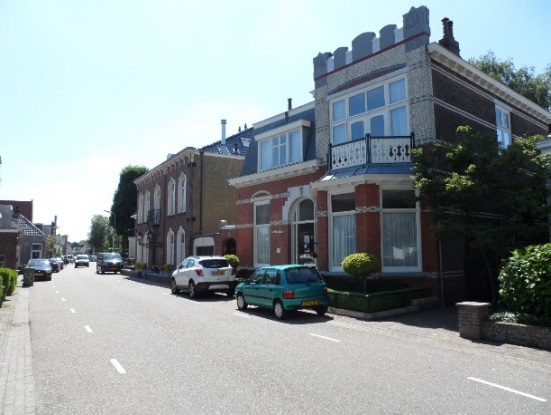 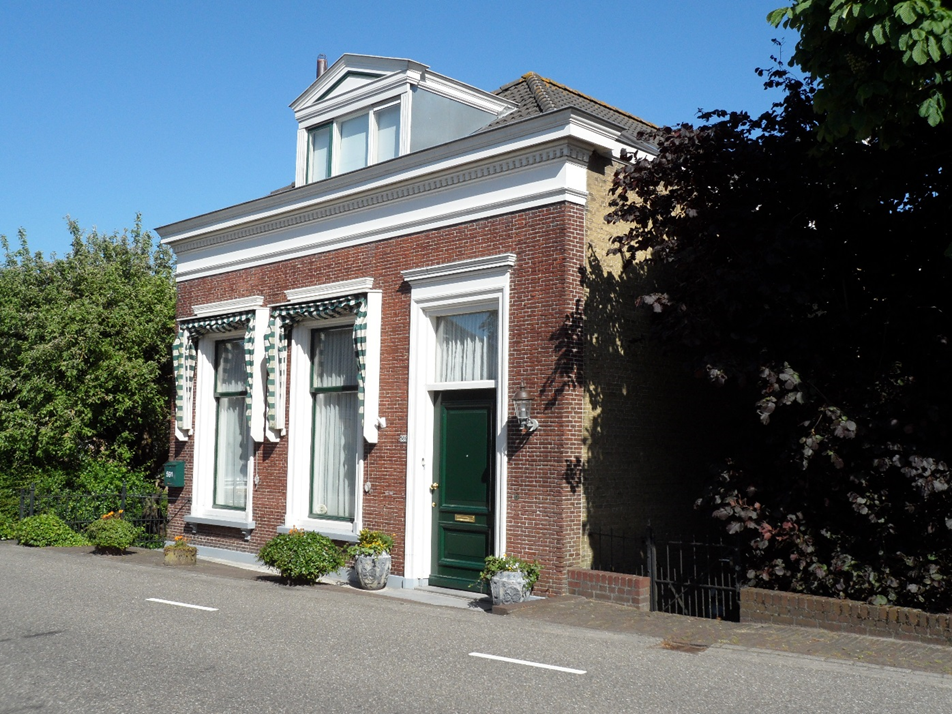 Verpaupering
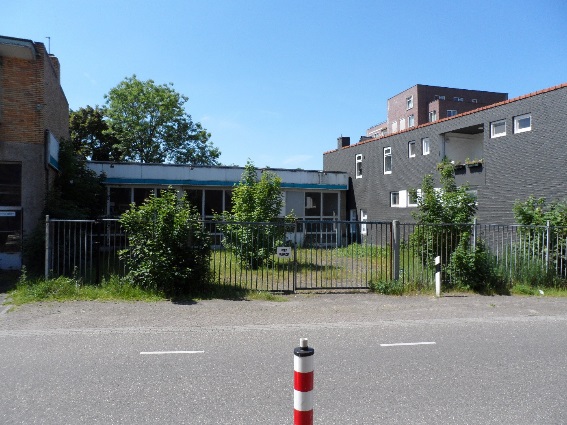 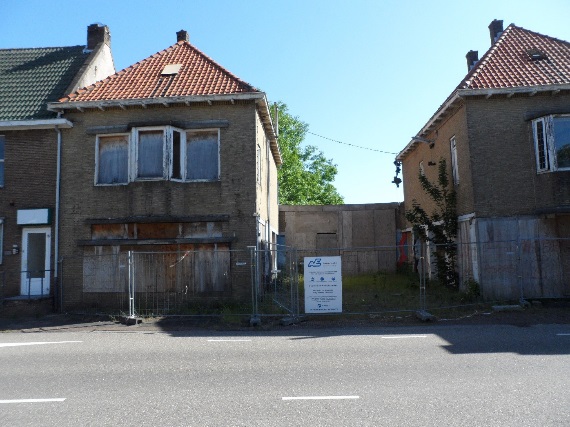 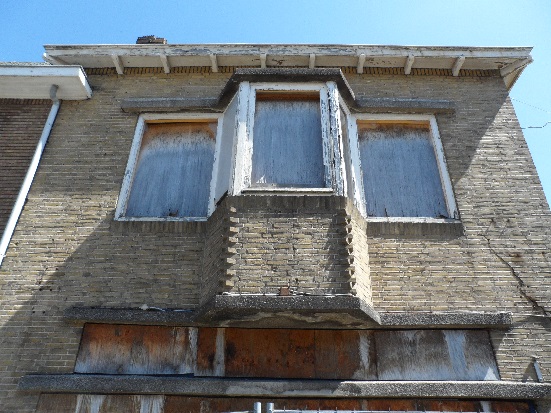 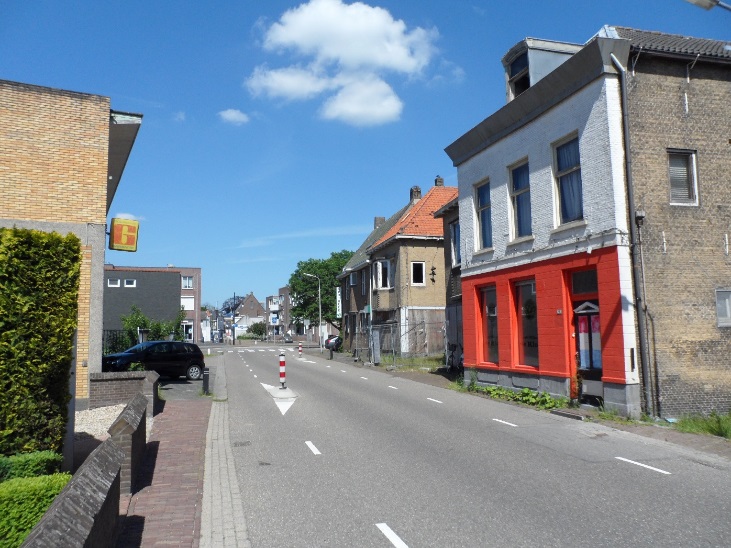 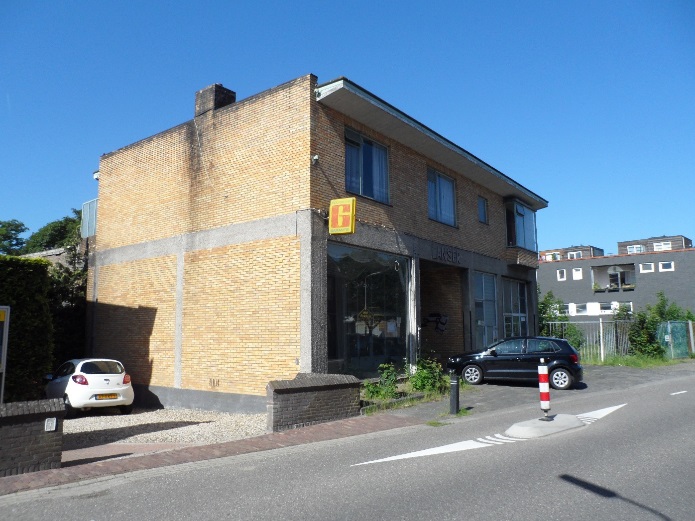 Matige uitstraling
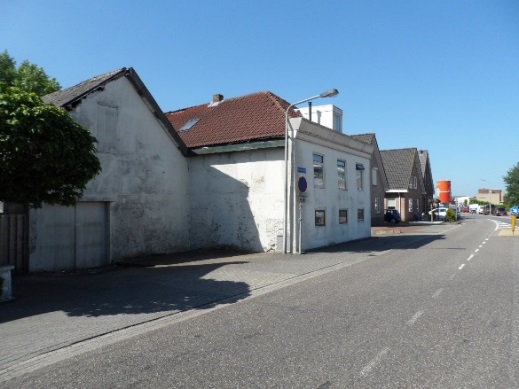 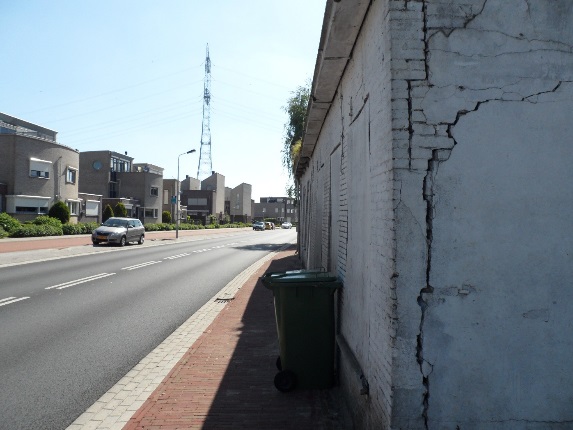 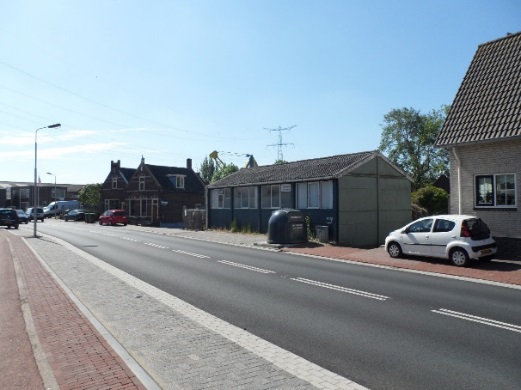 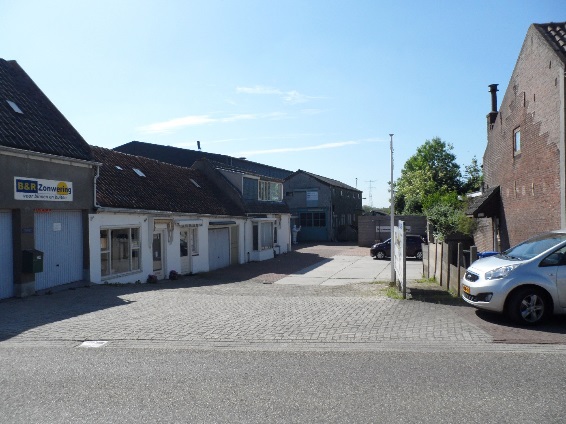 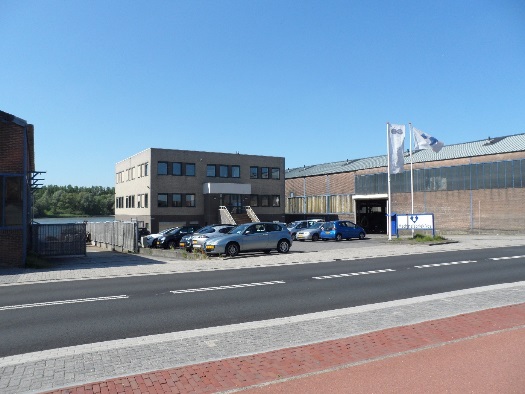 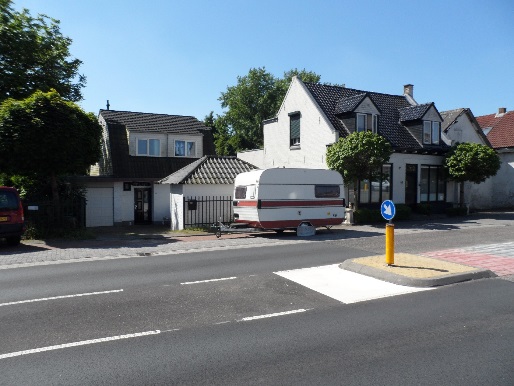 Rommelige uitstraling
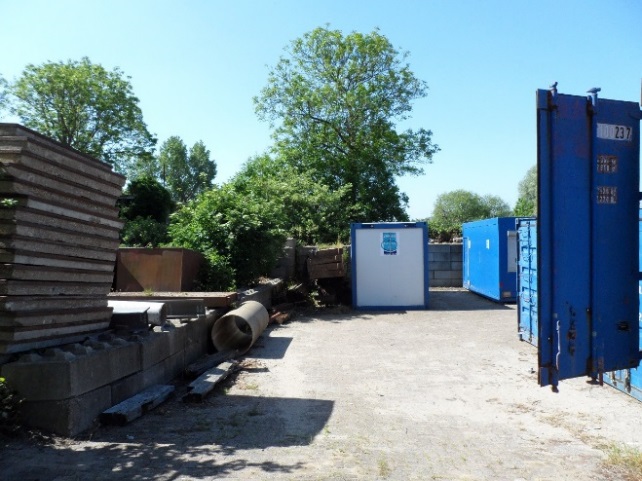 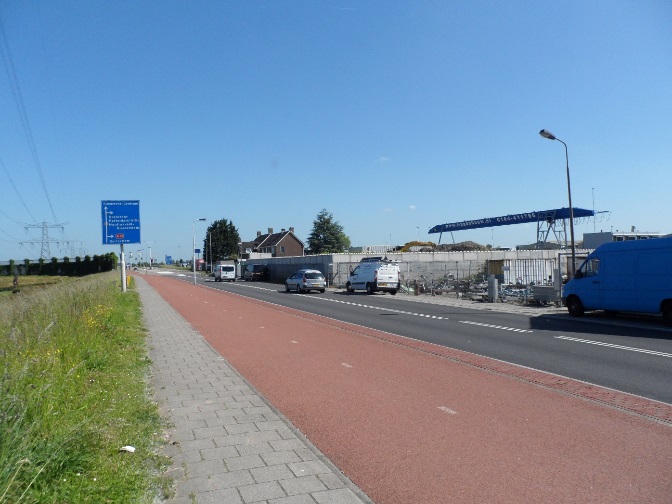 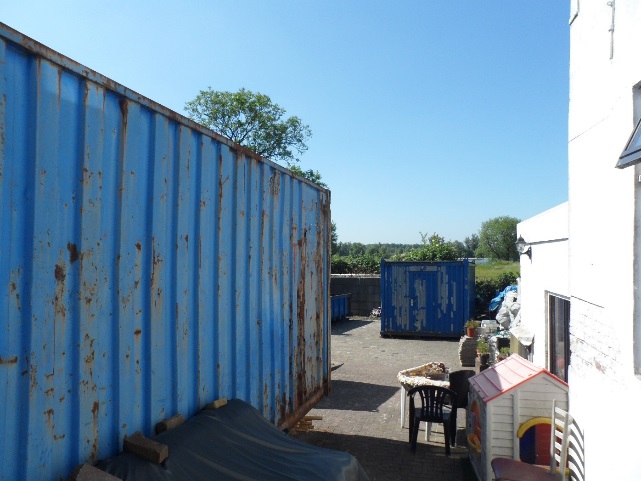 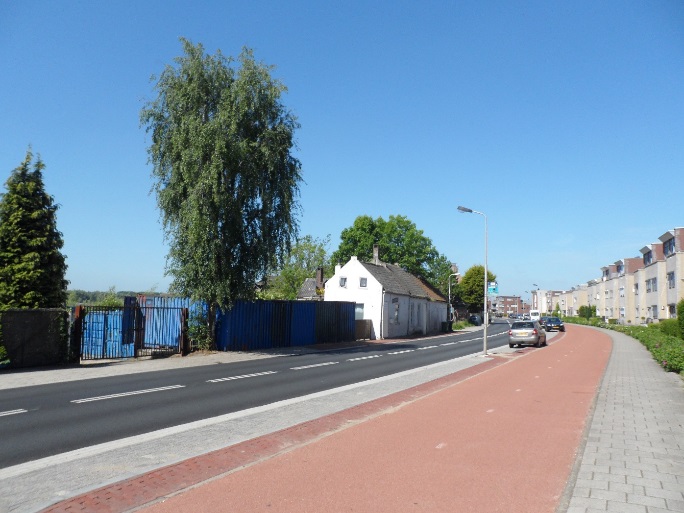 Geslaagde nieuwbouw
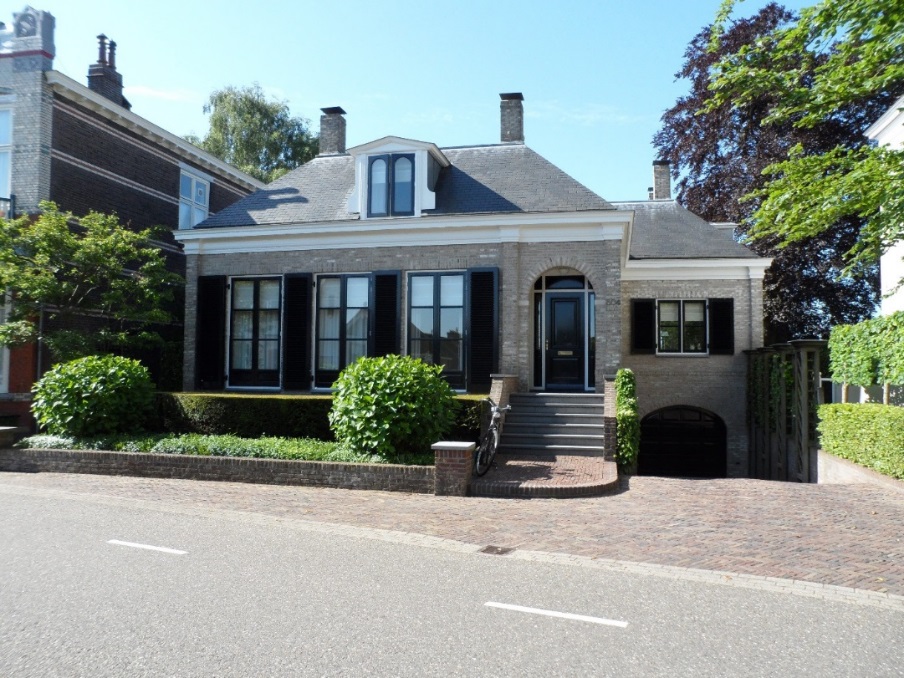 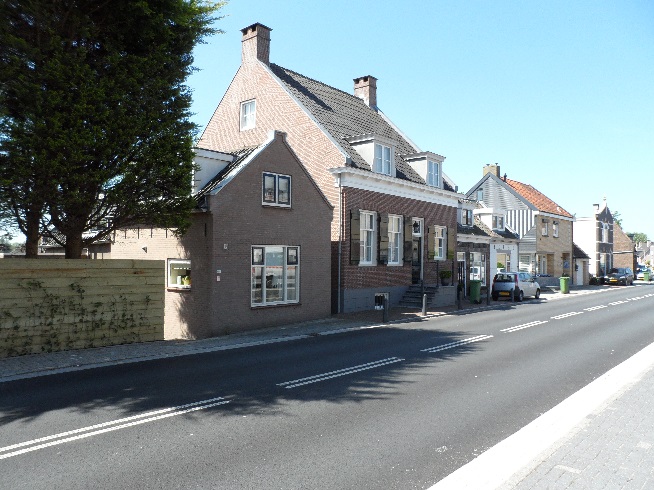 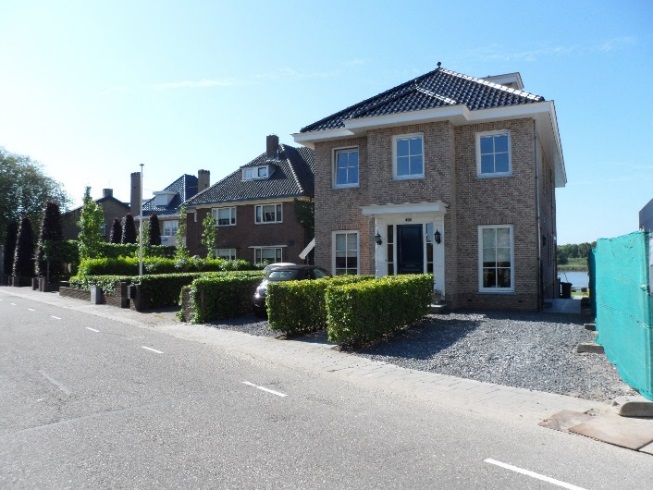 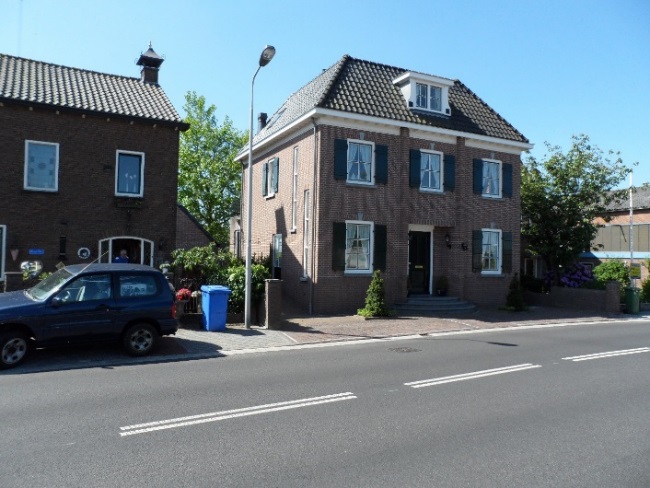 Niet passende nieuwbouw
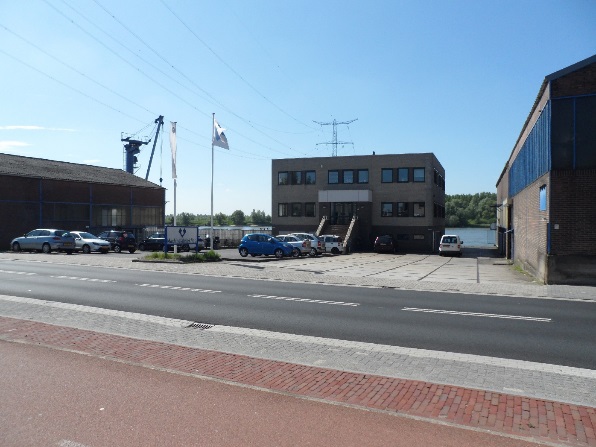 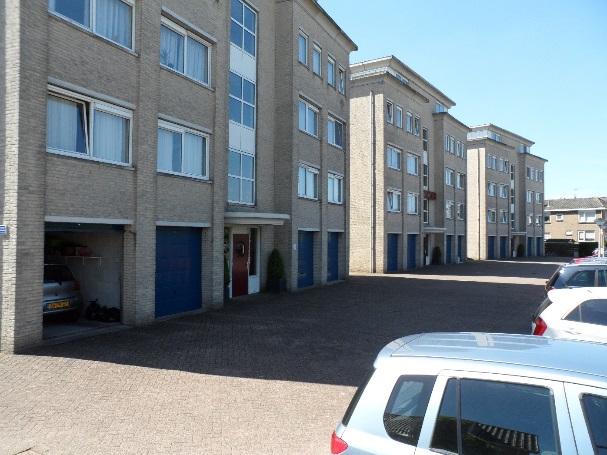 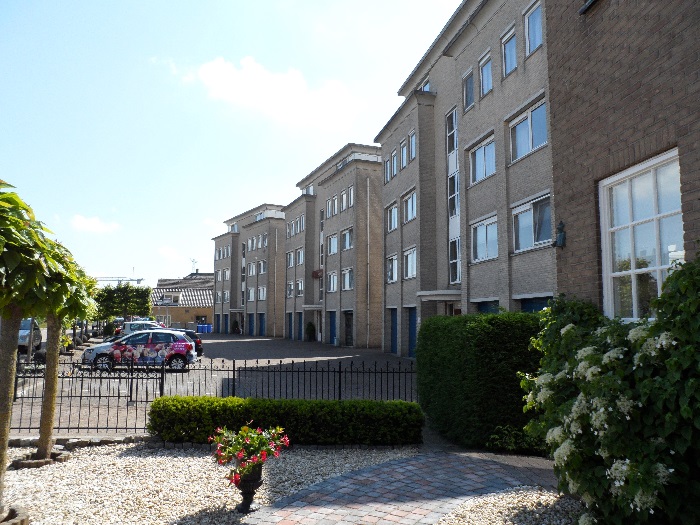 Passende nieuwbouw?
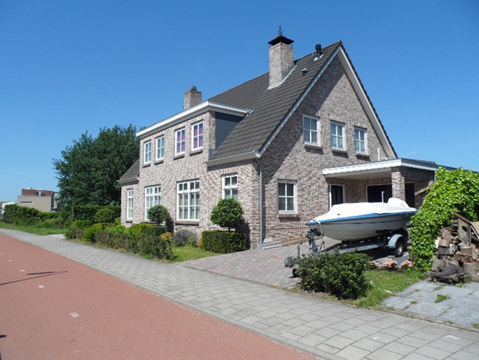 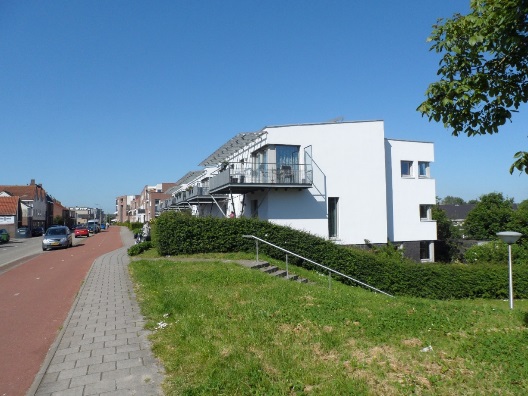 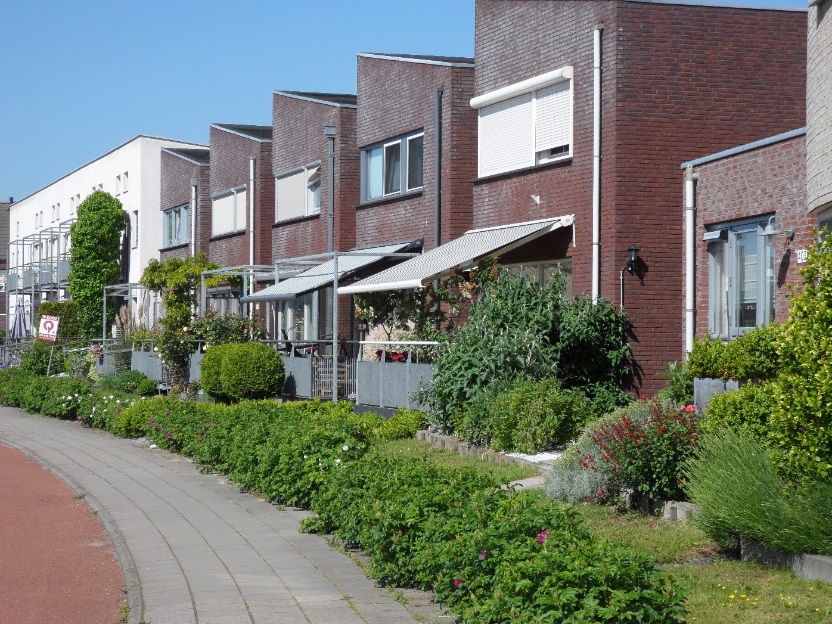 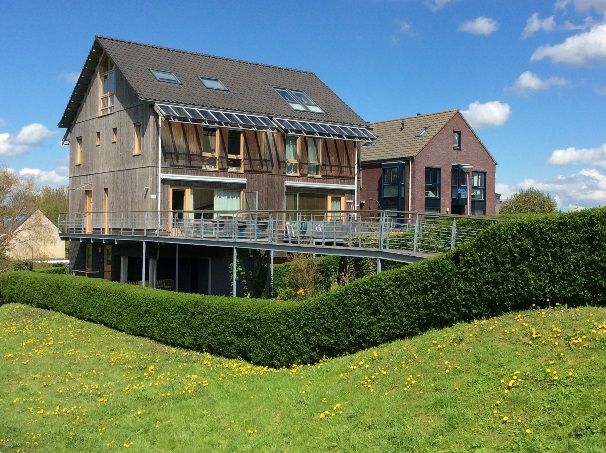 Doet afbreuk aan dijkkarakter
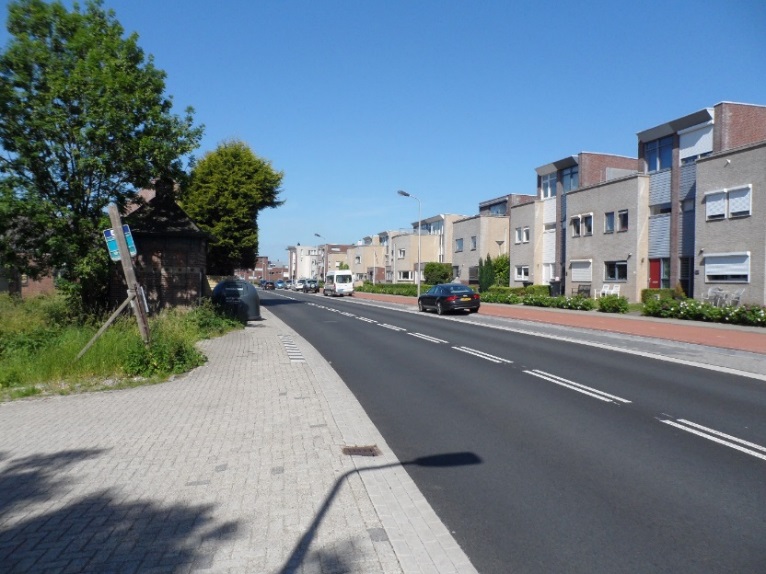 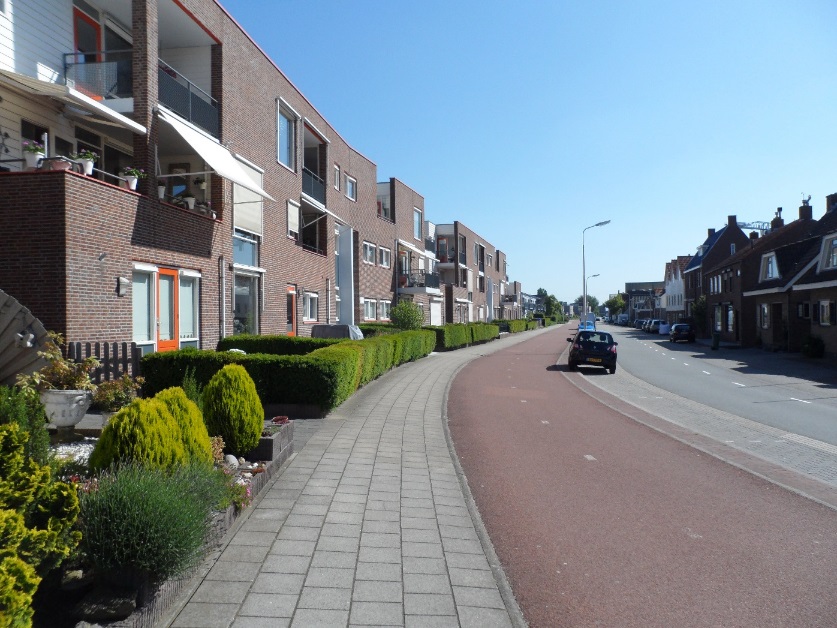 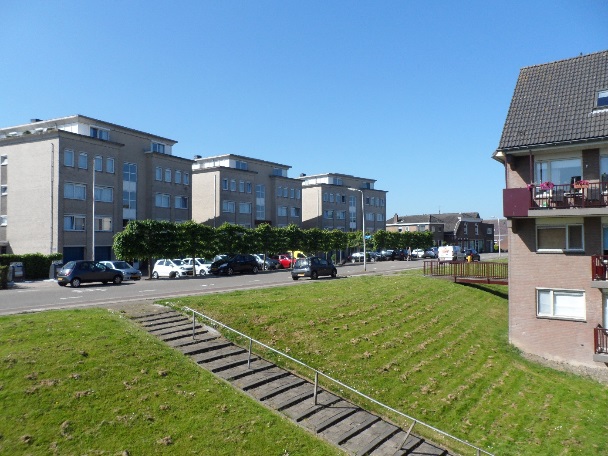 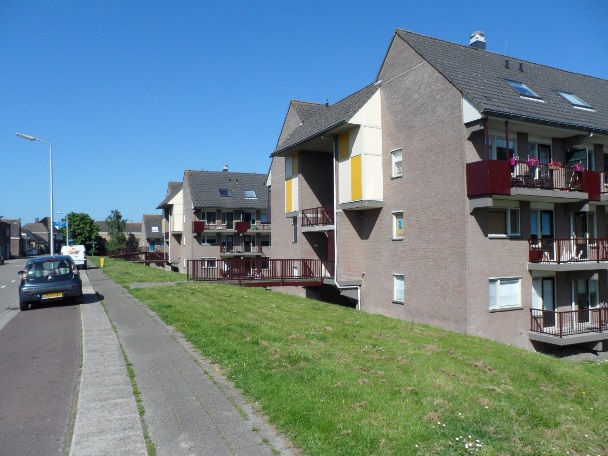 Aantasting van de dijk?
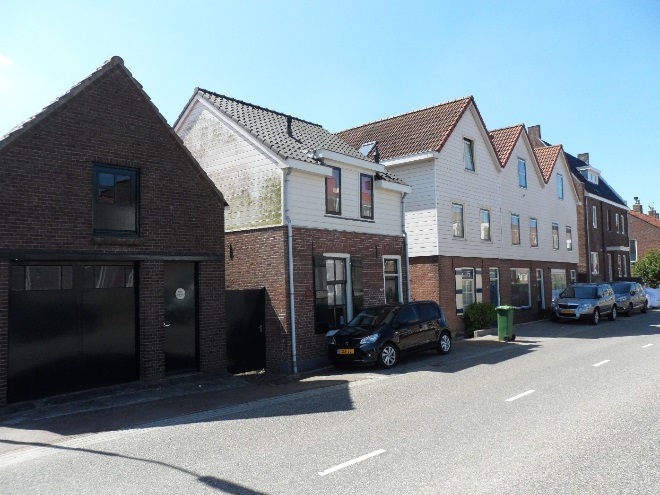 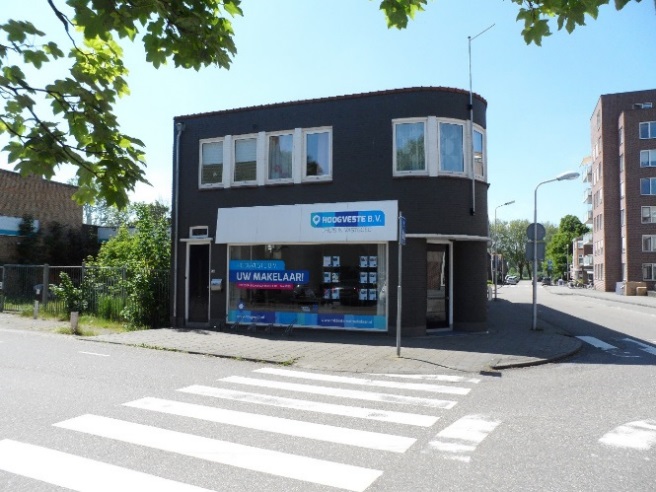 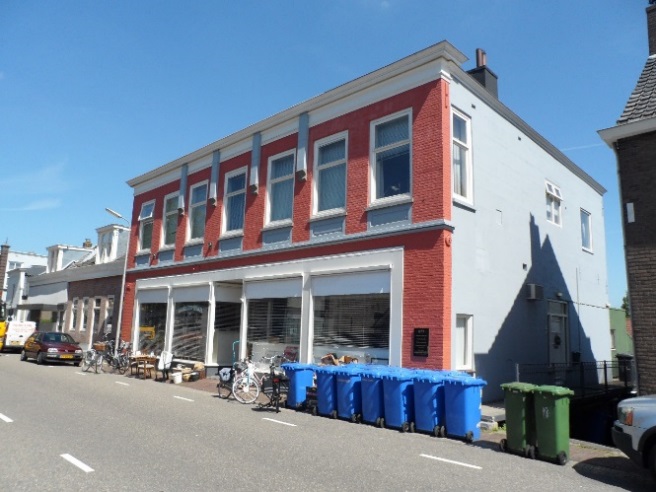 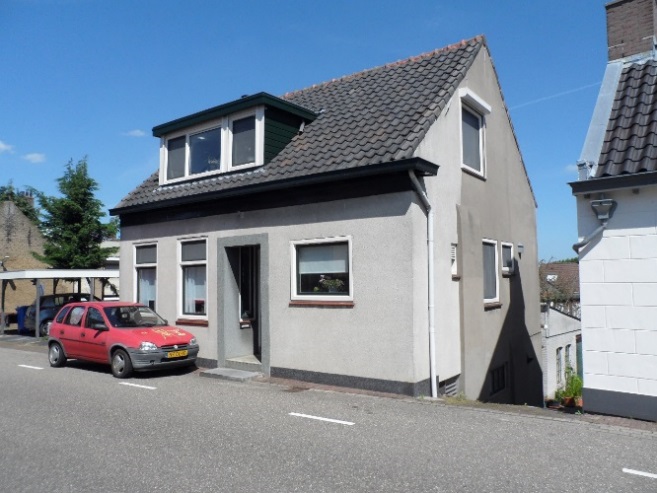 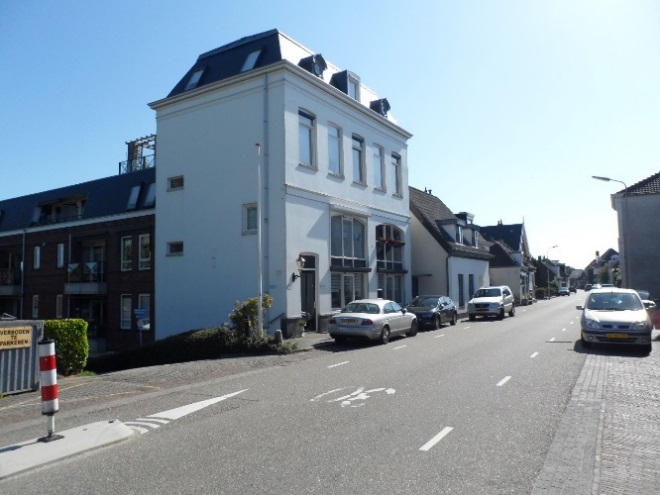 Storende elementen
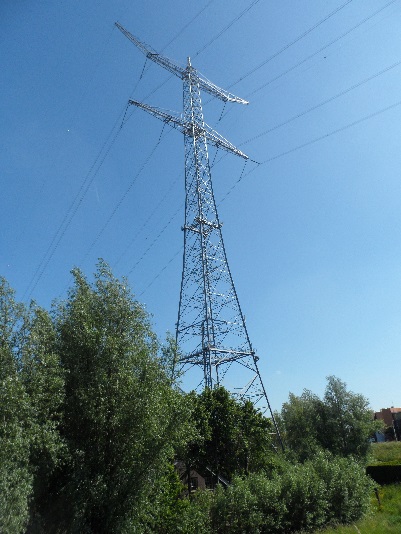 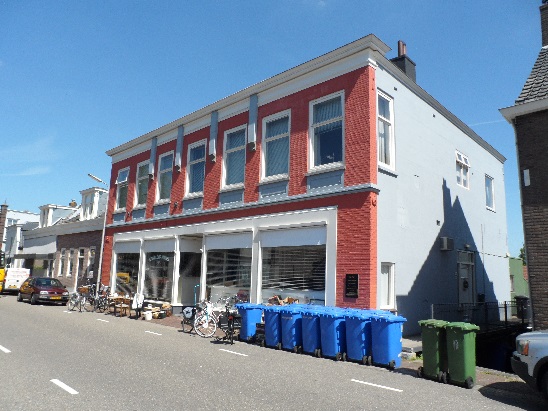 Wat is uw mening?
Kunt u zich vinden in de gepresenteerde inventarisatie?
Heeft u op- en aanmerkingen?
Heeft u nog aanvullingen?
Heeft u suggesties?
Groen langs de dijk
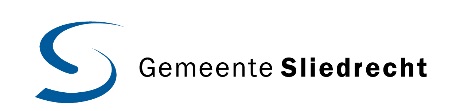 Waardevolle bomen
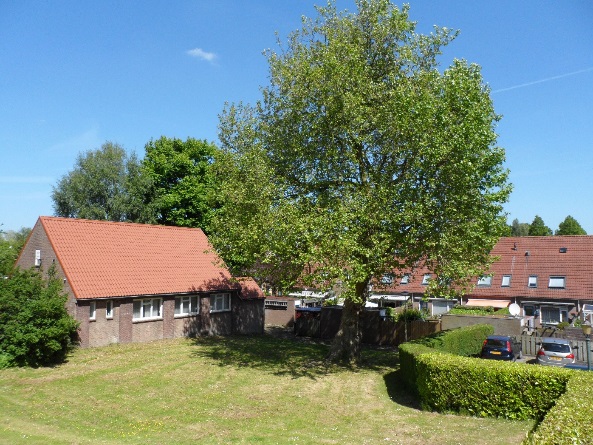 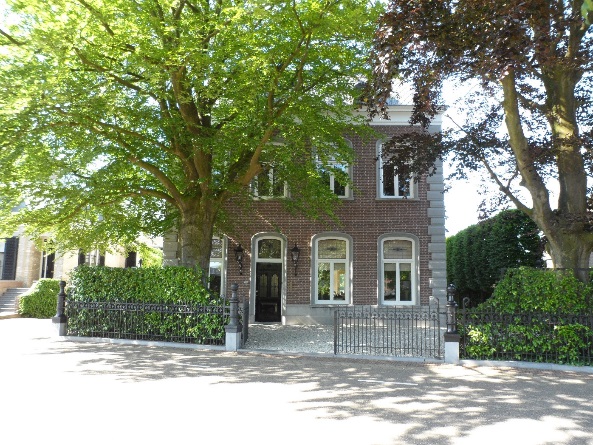 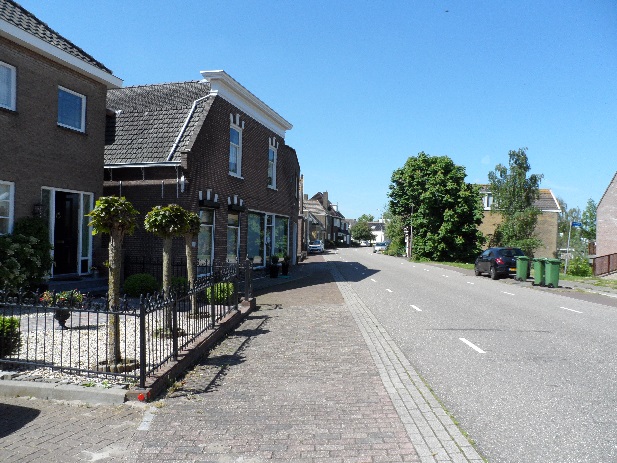 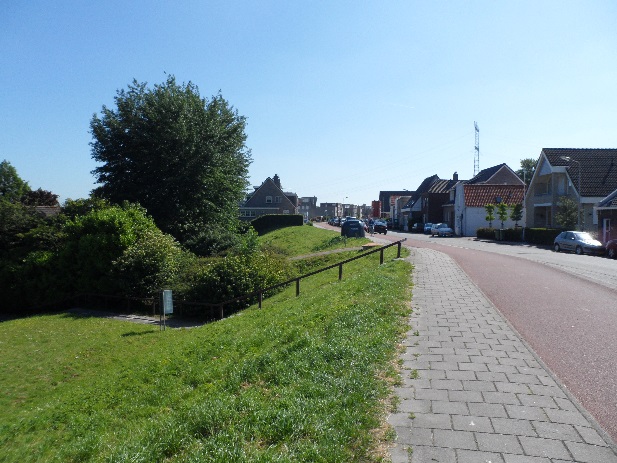 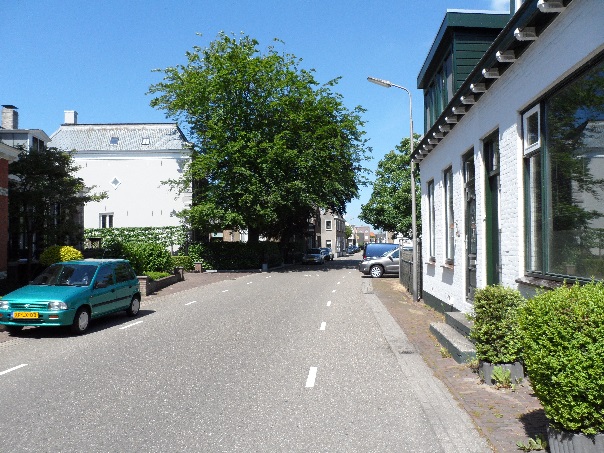 Waardevol groen
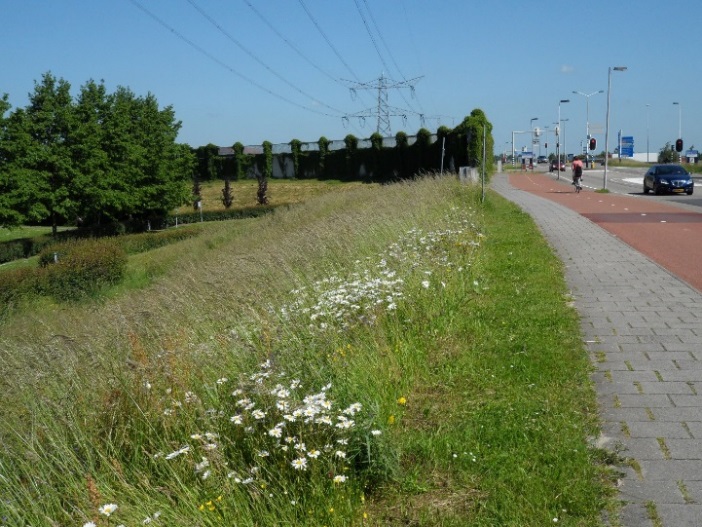 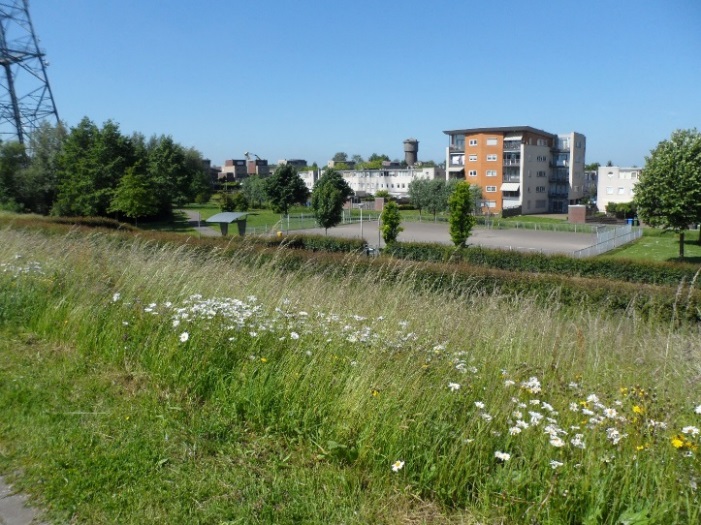 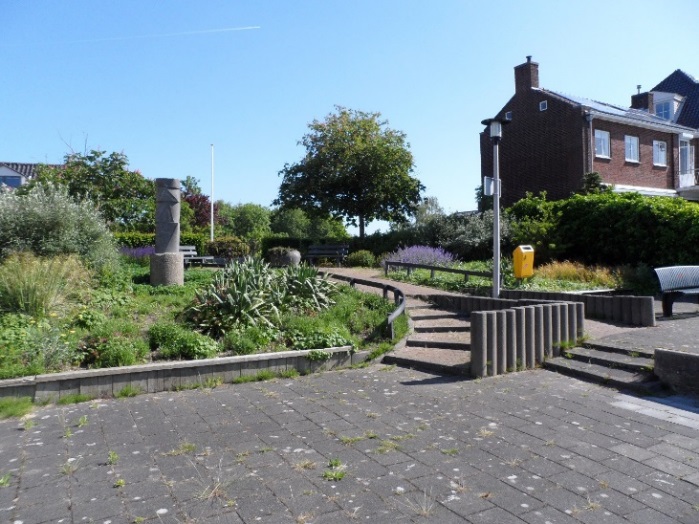 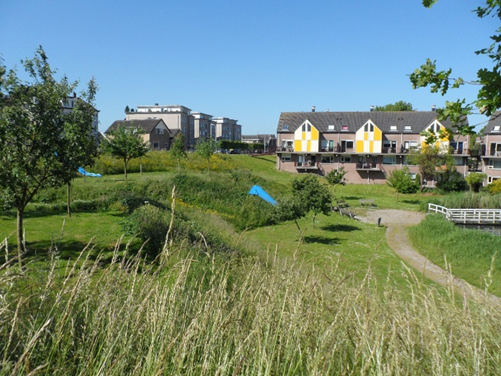 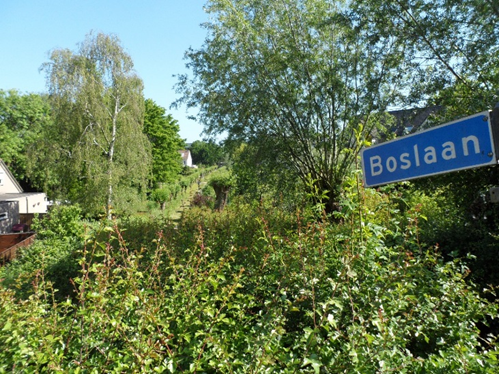 Beeldbepalend particulier groen
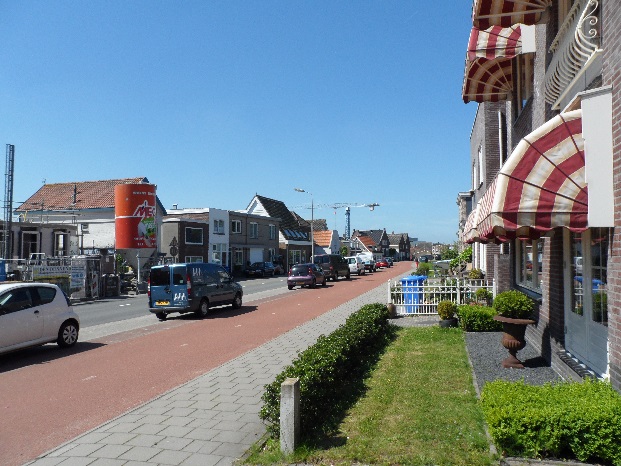 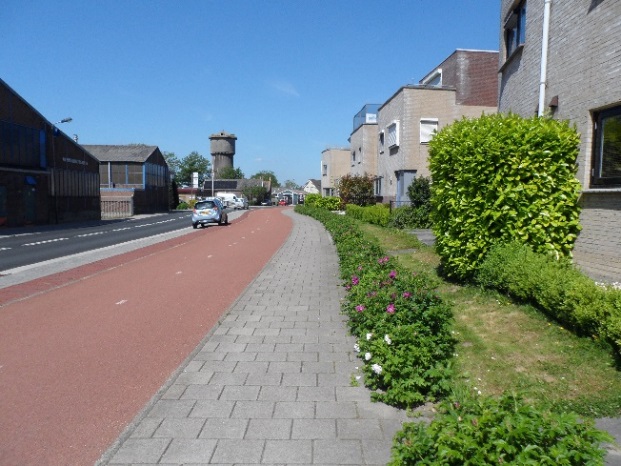 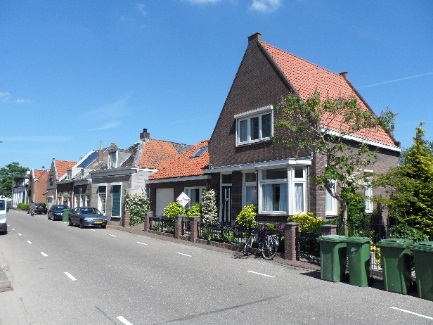 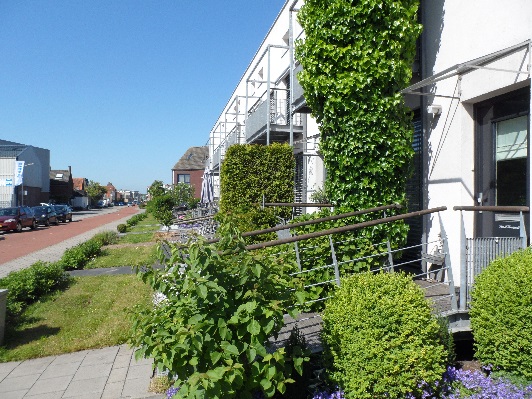 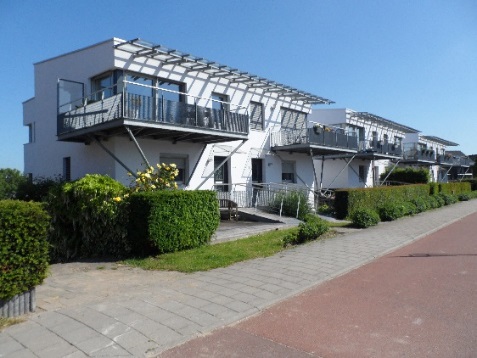 Aan de natuur overgelaten
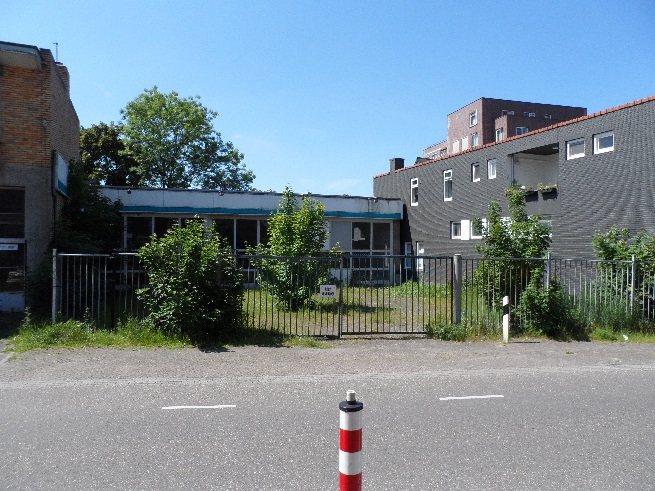 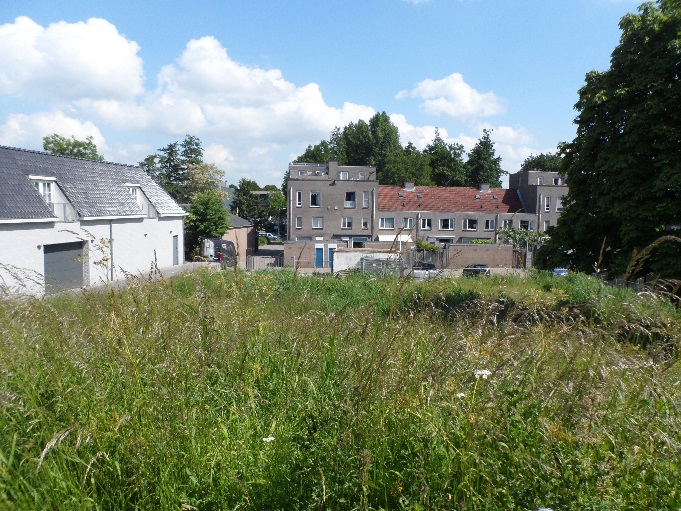 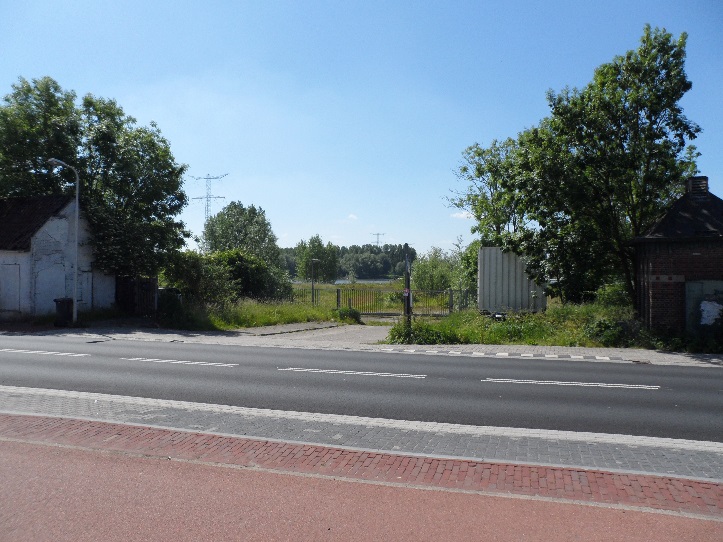 Wat is uw mening?
Kunt u zich vinden in de gepresenteerde inventarisatie?
Heeft u op- en aanmerkingen?
Heeft u nog aanvullingen?
Heeft u suggesties?
Openbare ruimte op de dijk
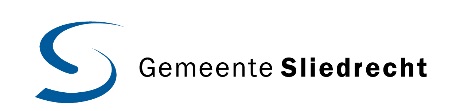 Oostelijke entree Sliedrecht
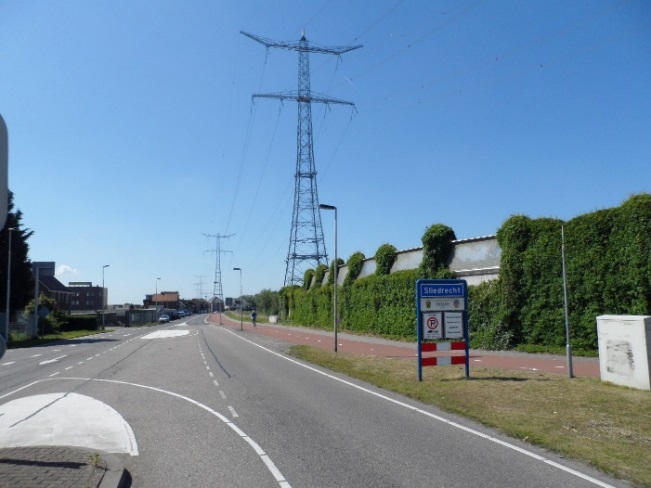 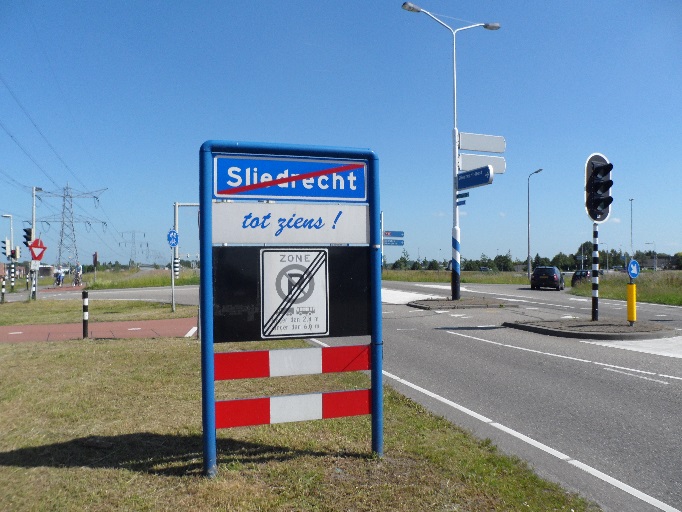 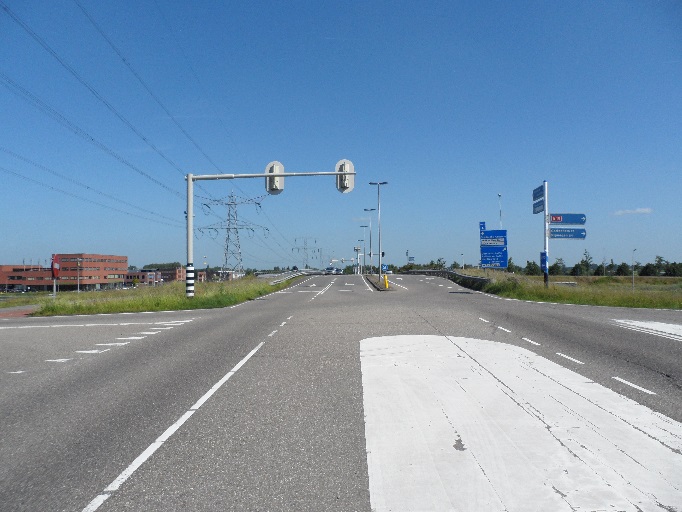 Goede ruimtelijke kwaliteit
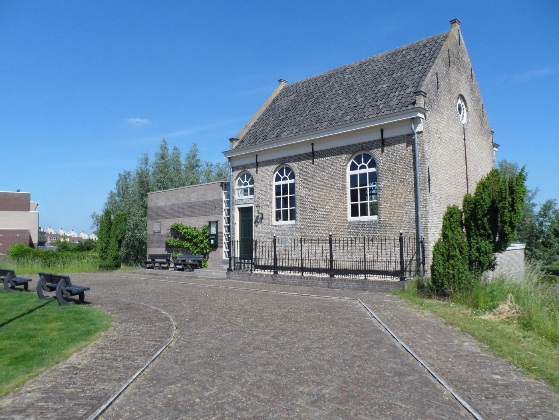 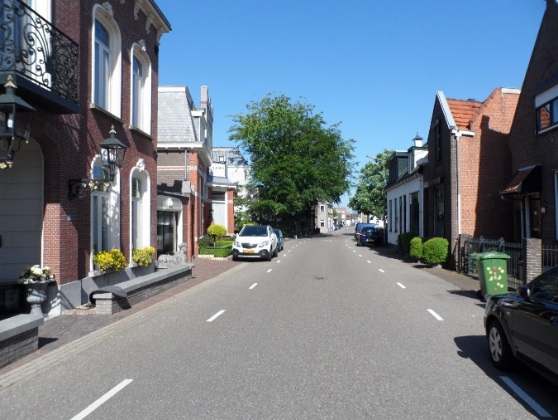 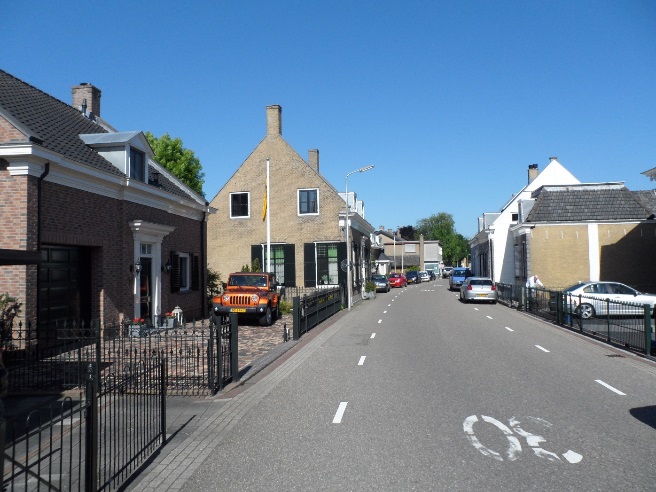 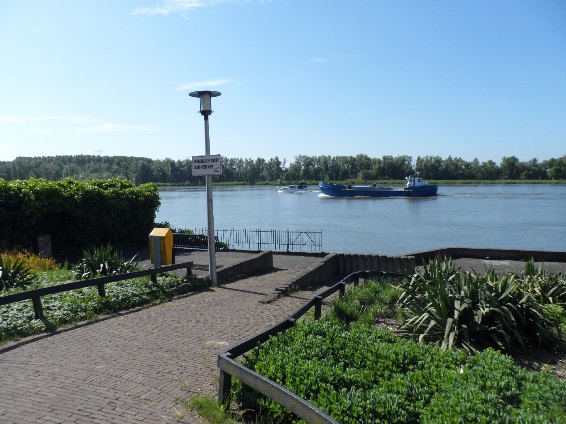 Accenten
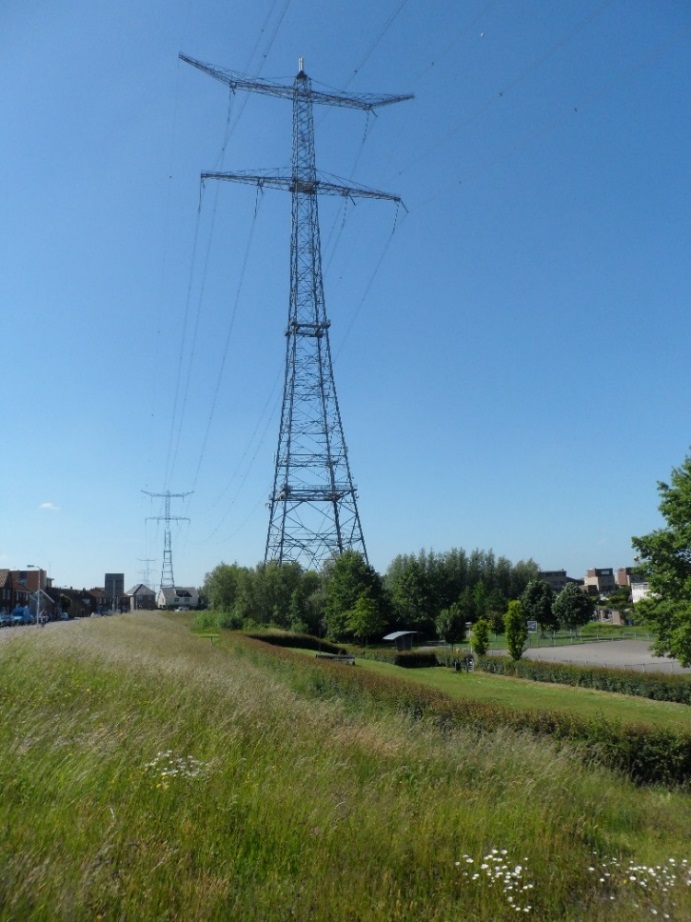 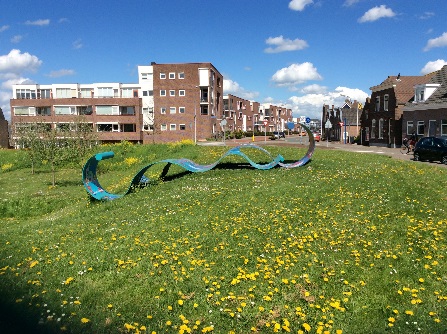 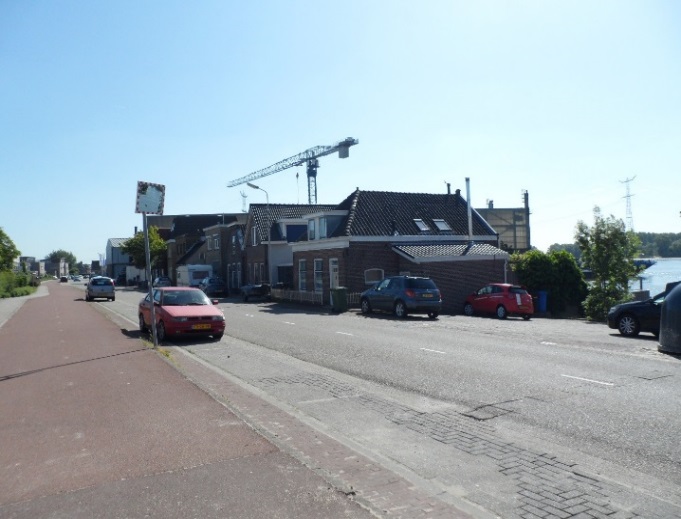 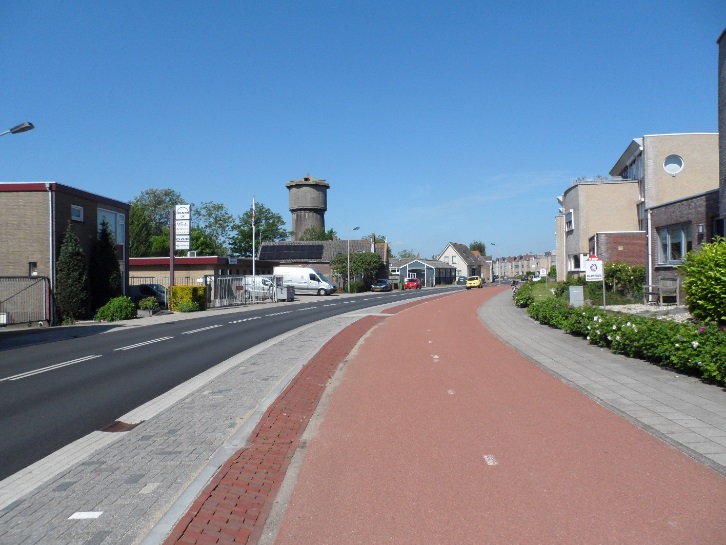 Wat is uw mening?
Kunt u zich vinden in de gepresenteerde inventarisatie?
Heeft u op- en aanmerkingen?
Heeft u nog aanvullingen?
Heeft u suggesties?
Verkeer en parkeren op de dijk
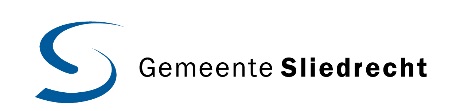 Kruispunten
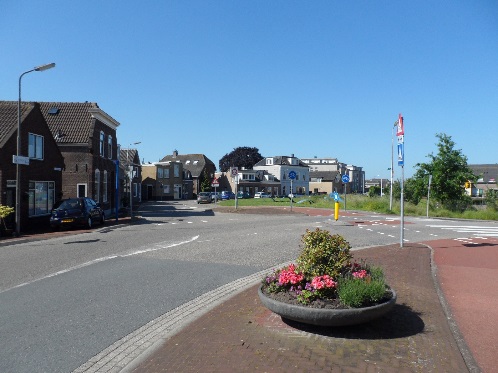 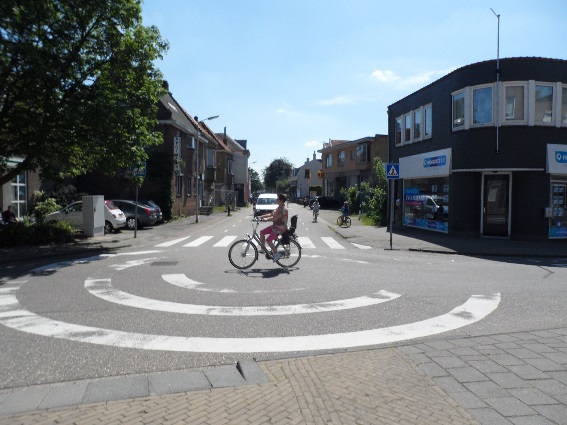 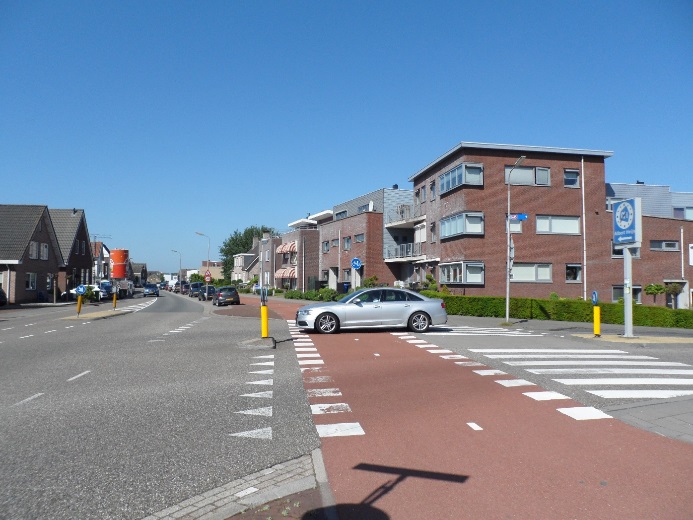 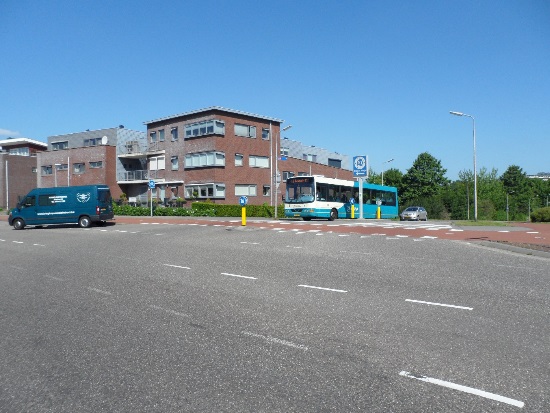 Langzaam verkeer
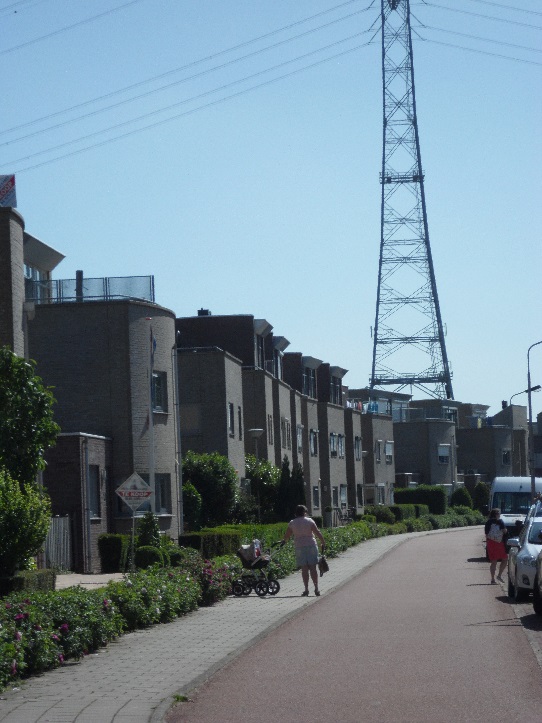 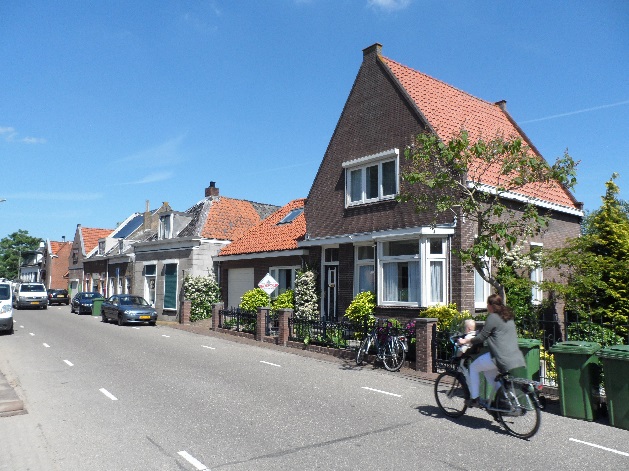 Auto- en vrachtverkeer
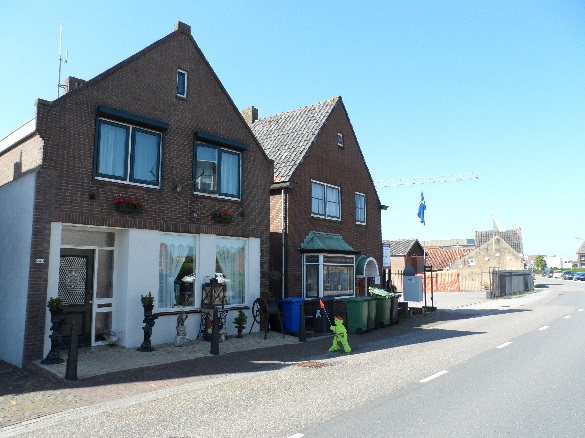 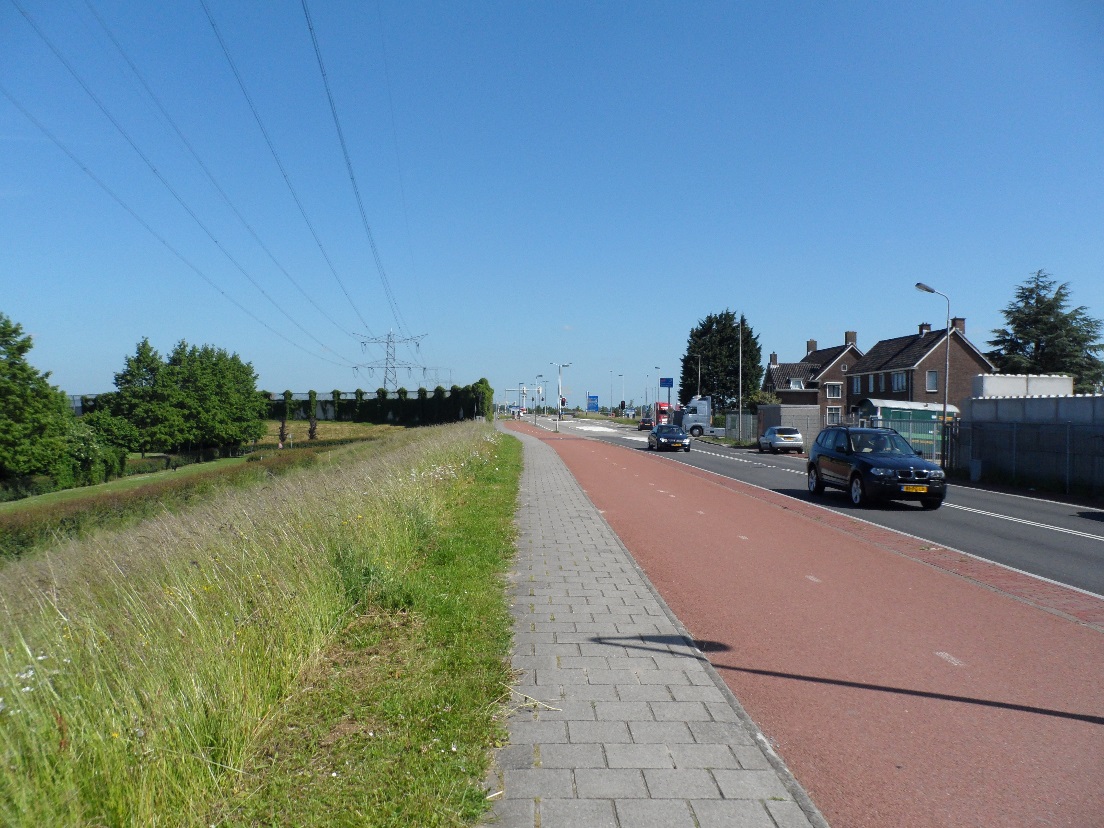 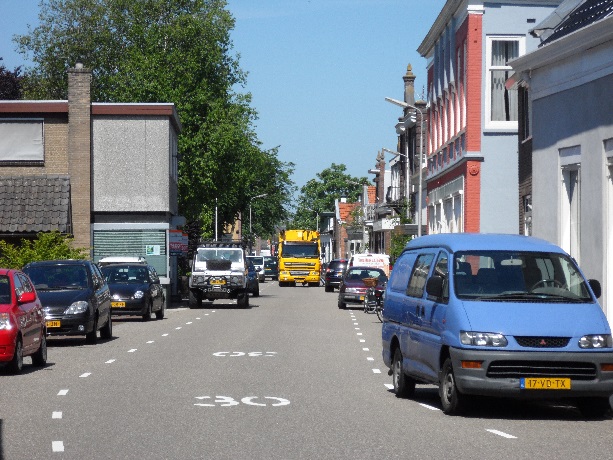 Parkeren
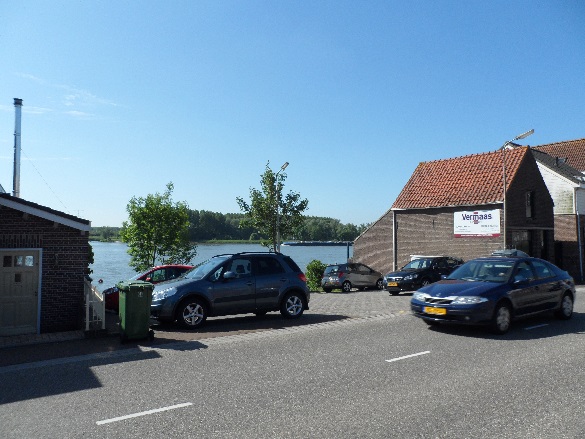 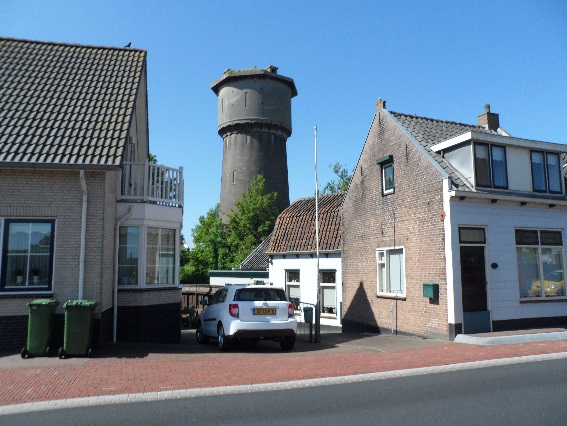 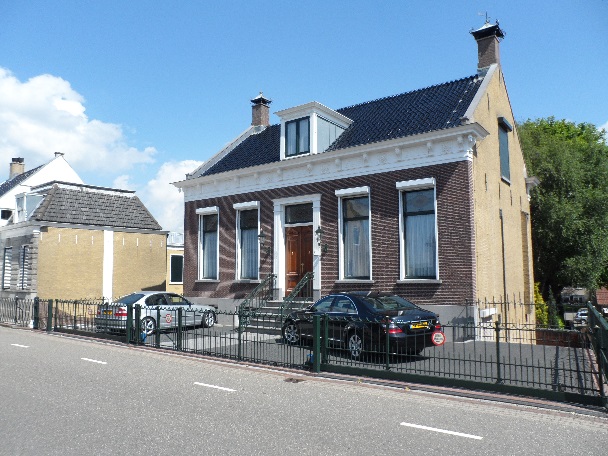 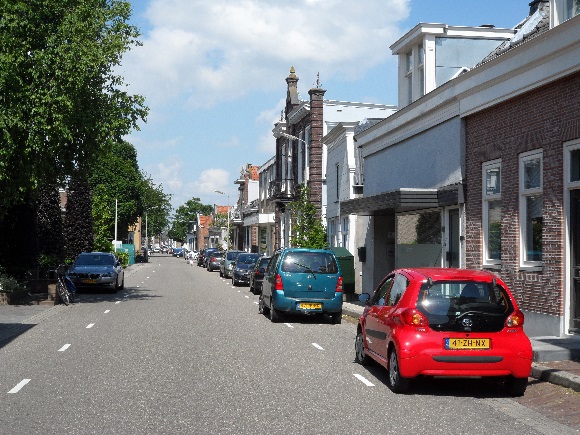 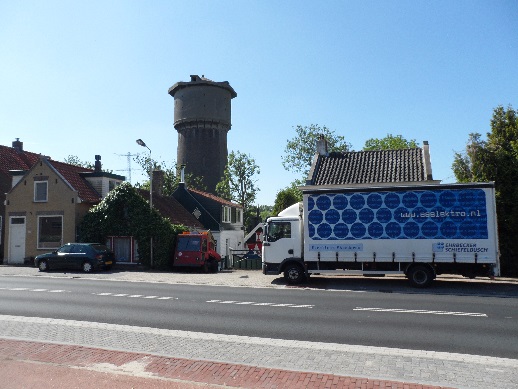 Wat is uw mening?
Kunt u zich vinden in de gepresenteerde inventarisatie?
Heeft u op- en aanmerkingen?
Heeft u nog aanvullingen?
Heeft u suggesties?
Bedreigingen voor de dijk
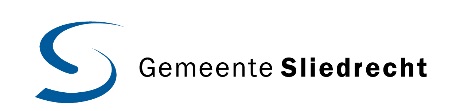 Dijkverhoging en/of dijkverzwaring
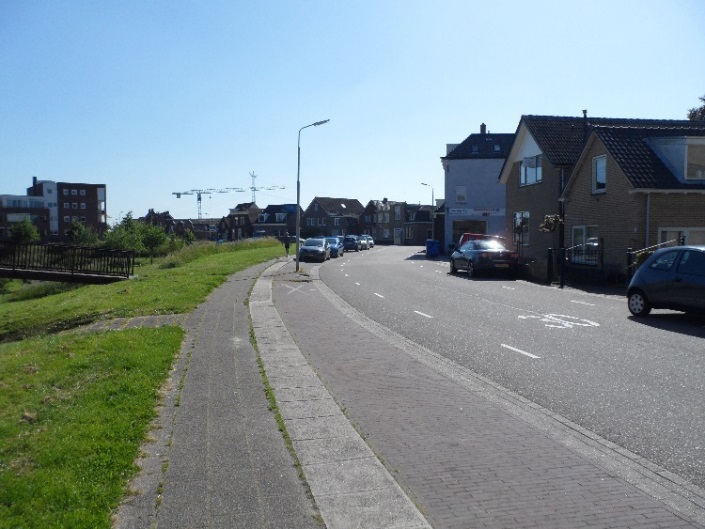 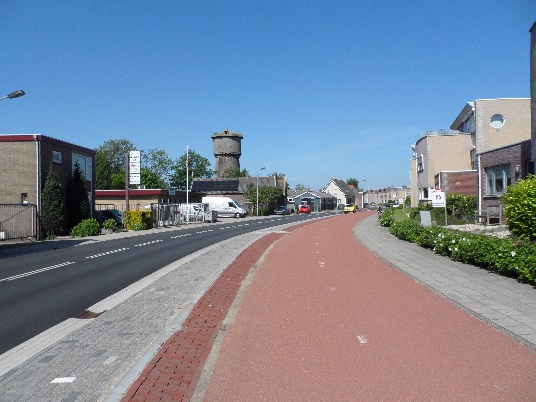 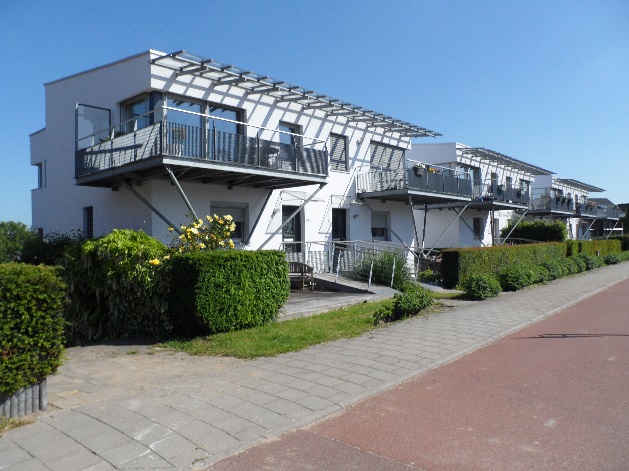 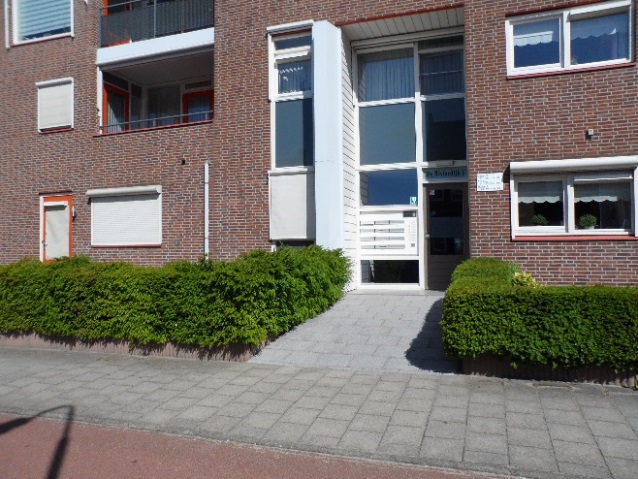 Hoogspanningsverbindingen
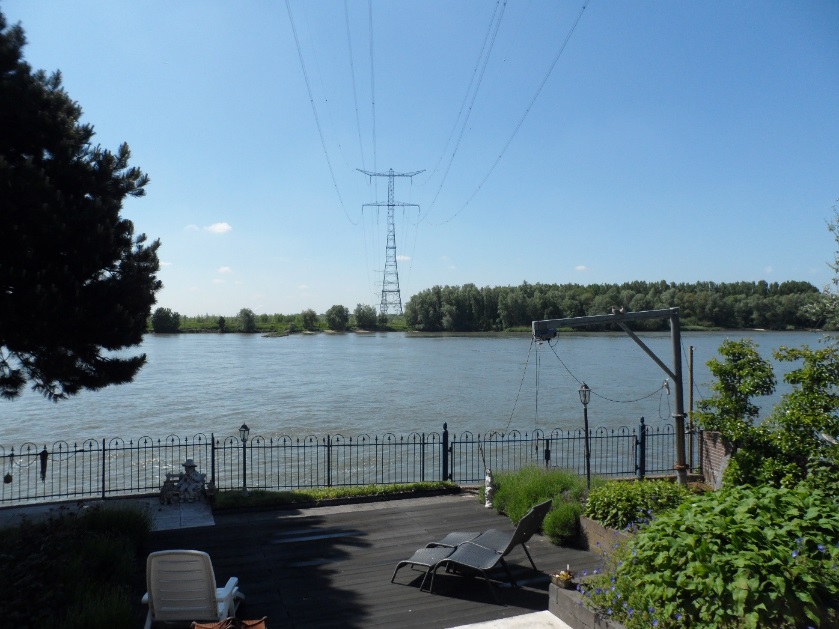 Wat is uw mening?
Kunt u zich vinden in de gepresenteerde inventarisatie?
Heeft u op- en aanmerkingen?
Heeft u nog aanvullingen?
Heeft u suggesties?
Algemene aanvullingenen suggesties
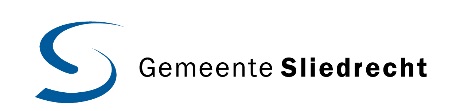 Wat is uw mening?
Kunt u zich vinden in de gepresenteerde inventarisatie?
Heeft u op- en aanmerkingen?
Heeft u items gemist?
Heeft u nog aanvullingen?
Heeft u suggesties?
Afsluiting
Opstellen ontwerpvisie
Inspraak ontwerpvisie
Vaststellen Dijkvisie
Dankwoord
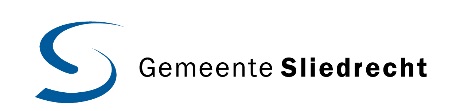 Einde
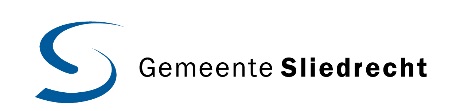